Spoje kostí dolní končetiny
 (juncturae ossium extremitatis inferioris)
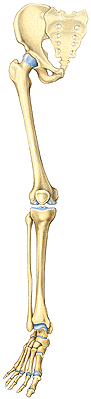 Kostra dolní končetiny 

orgán opory a lokomoce

robustnější kosti a silnější svaly než horní končetina

omezený rozsah pohyblivosti

vertikalizace postavy – těžiště u S2

pánev tvoří s páteří funkční jednotku

největší vývojové změny DK - na noze
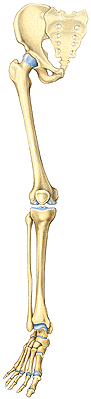 Skelet pánevního pletence
                           Cingulum membri inferioris

Kost pánevní – os coxae 
                          kost kyčelní - os ilium,
                          kost sedací - os ischii
                          kost stydká - os pubis
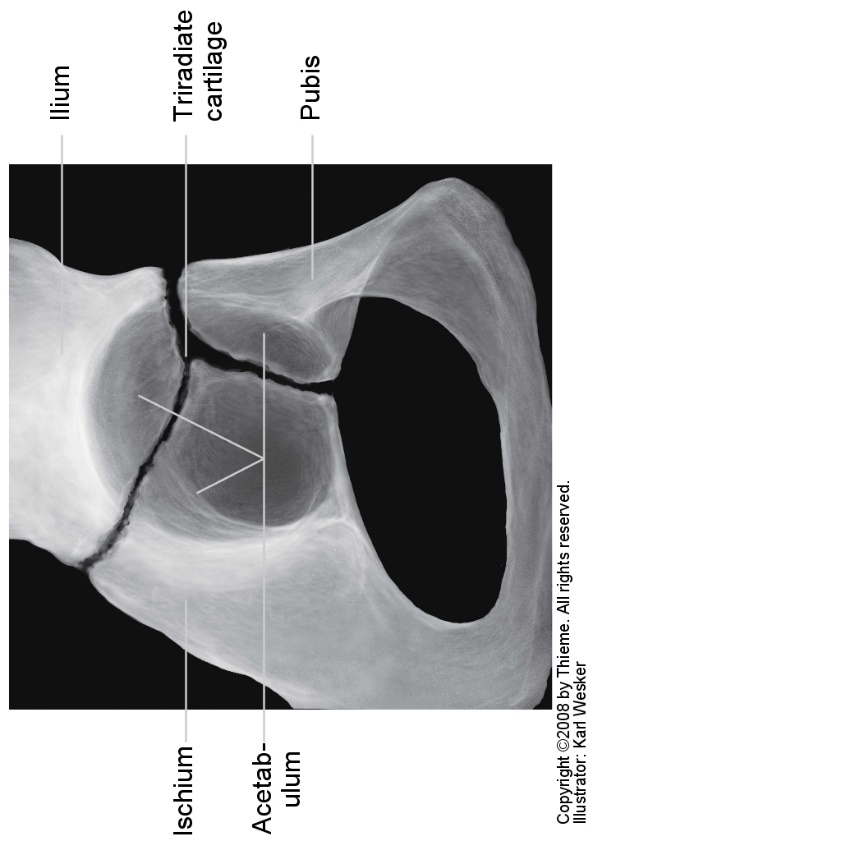 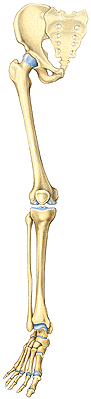 Skelet volné dolní končetiny
                       Ossa membri inferioris liberi
Stehno
Stehenní kost – femurČéška – patella

Bérec
Holenní kost – tibia
Lýtková kost – fibula

Kostra nohy
Zánártní kosti – ossa tarsi
Nártní kosti – ossa metatarsi
Kosti prstů nohy (ossa digitorum pedis 
                                              – phalanges)
Spoje kostí pletence dolní končetiny
(juncturae ossium cinguli extremitatis inferioris))
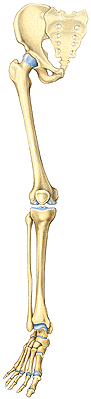 1) Articulatio sacroiliaca (křížokyčelní kloub)
2) Ligamenta pánve
3) Symphysis pubica (spona stydká) u ženy asi 4.5 cm, u muže 5 cm, lig. pubicum superius, lig. arcuatum pubis
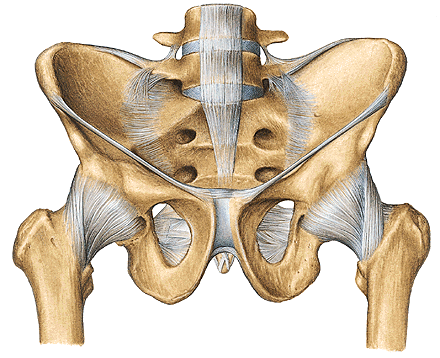 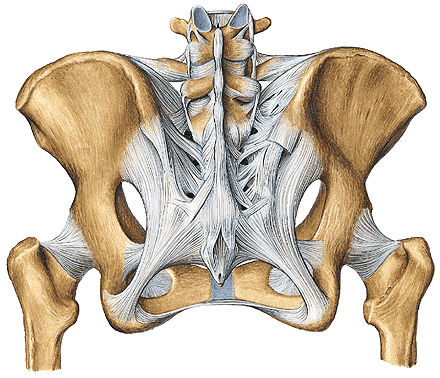 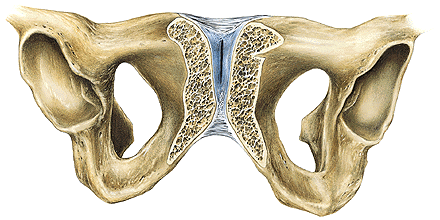 Ad 1)Articulatio sacroiliaca (křížokyčelní kloub)
Kloubní plošky:
Kloubní pouzdro: tuhé
Pomocná zařízení: ligg. sacroiliaca ventralia a dorsalia, ligg. sacroiliaca interossea
Typ kloubu: amfiartróza 
Pohyby: minimální kývavé pohyby
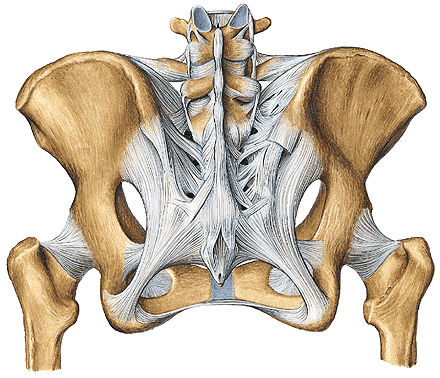 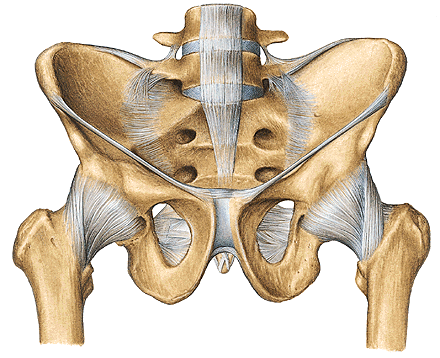 Ad 2) Vazy pánve (svazují pánevní kruh, omezují pohyby v art. sacroiliaca)
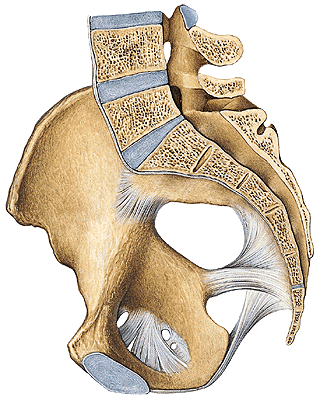 Ligamentum sacrospinale 
Ligamentum sacrotuberale 
Foramen ischiadicum majus (foramen suprapiriforme et infrapiriforme)
Foramen ischiadicum minus
Ligamentum inguinale
Membrana obturatoria (canalis obturatorius)
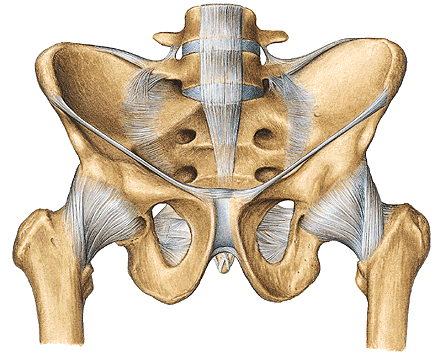 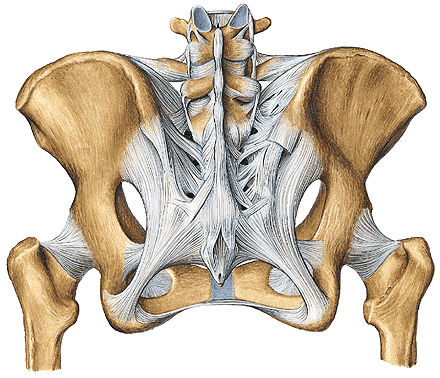 Ad 3) Symphysis pubis (spona stydká)
discus interpubicus, u žen výška 4.5 cm, u mužů 5 cm
 eminentia retropubica, hyalinní a vazivová chrupavka
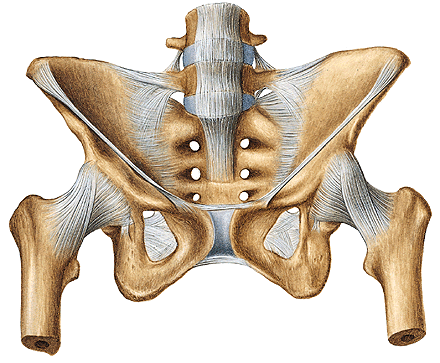 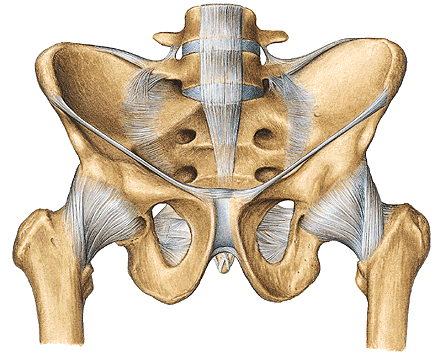 Pánev jako celek
Pelvis - spojení os sacrum, ossa coxae, symphysis pubica 
    transmisní systém 
 zesílené pásy kostních trámců od S1 rovnoběžně s linea terminalis k acetabulu
 z okrajů jamky – 1. podél horní větve os pubis, 2. podél os ischii
 nejtenčí místa – střed acetabula, fossa iliaca, horní a dolní okraj foramen obturatum – absence spongiózy – lomné čáry
protektivní a podpůrný
odstup svalů
Inclinatio pelvis (sklon pánve)
Linea terminalis
(promontorium, linea arcuata, 
horní okraj os pubis a symphysis)
Pelvis major et minor
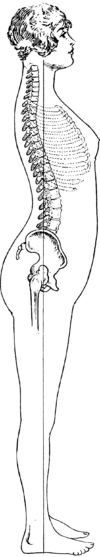 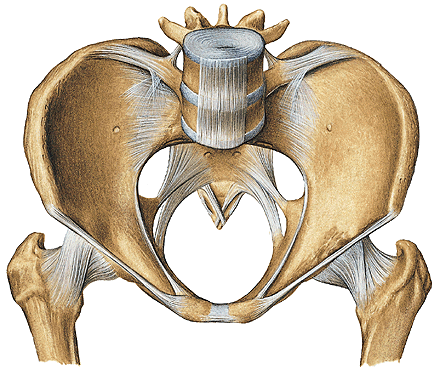 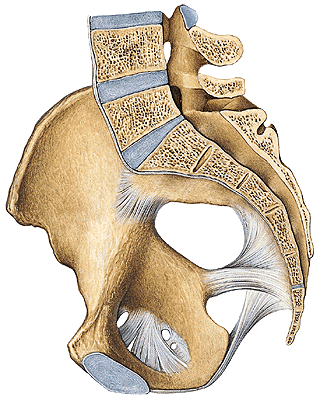 60o
60o
♂
♀
Pohlavní rozdíly na pánvi
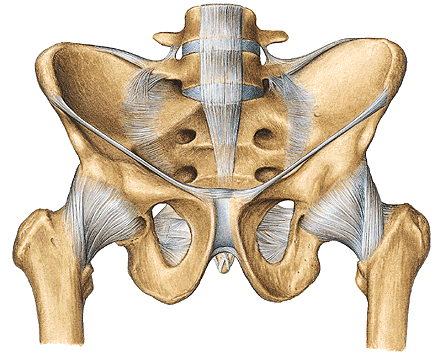 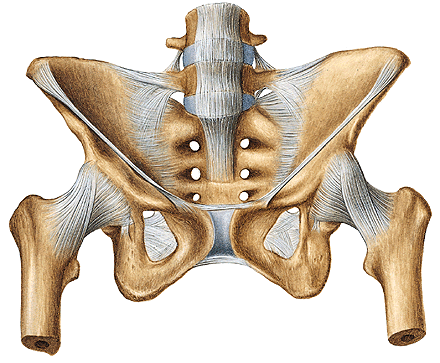 výška symphysis pubica
tvar vchodu pánevního
tvar os sacrum
arcus pubis et angulus pubis
délka ramus superior ossis pubis
tvar incisura ischiadica major
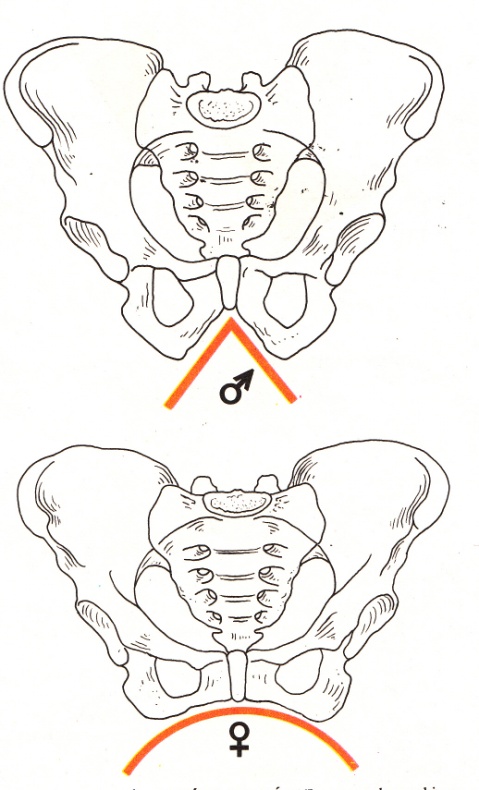 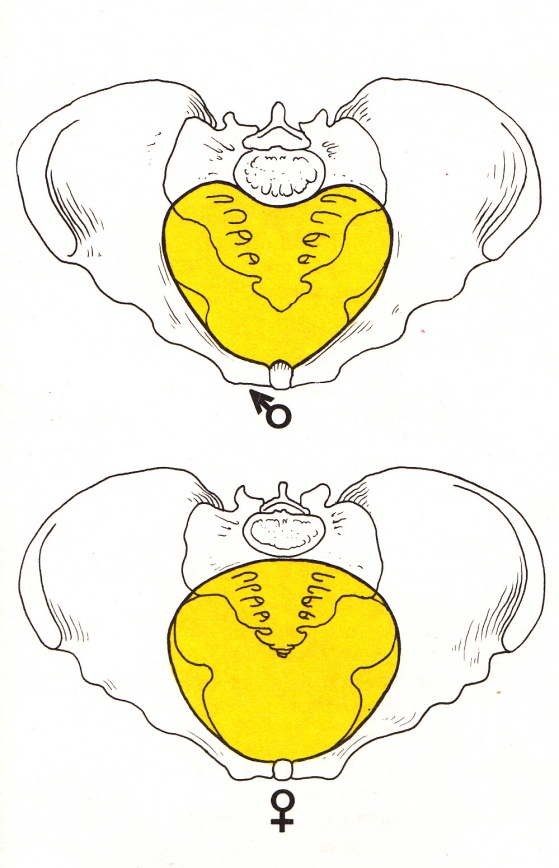 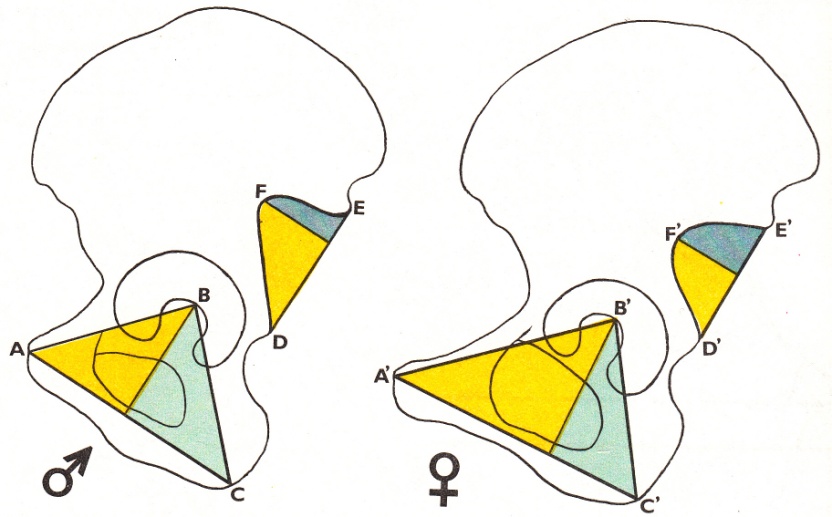 Roviny na pánvi
apertura pelvis superior (aditus pelvis) - vchod pánevní
                                   (promontorium, linea terminalis, horní okraj symfýzy)
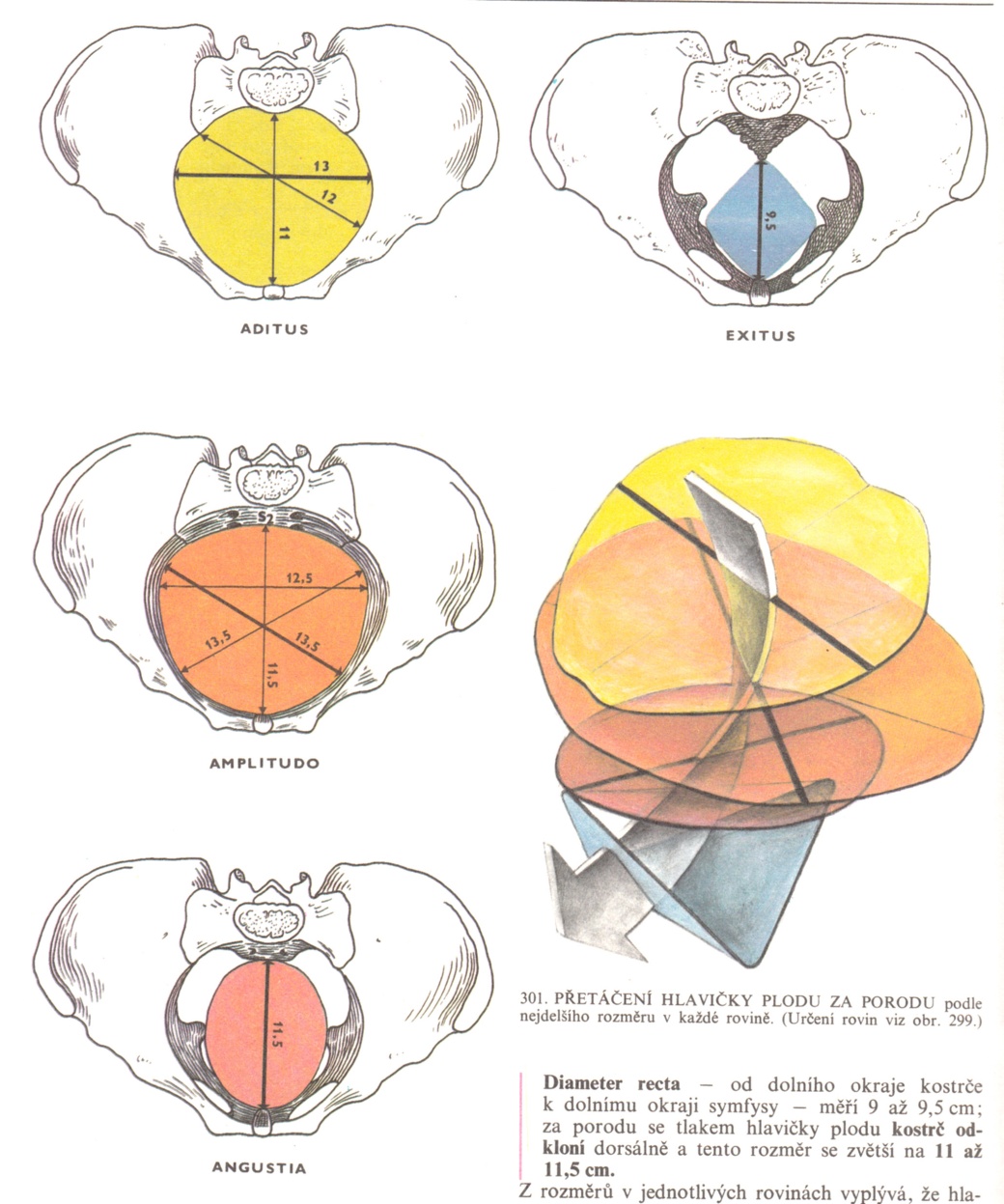 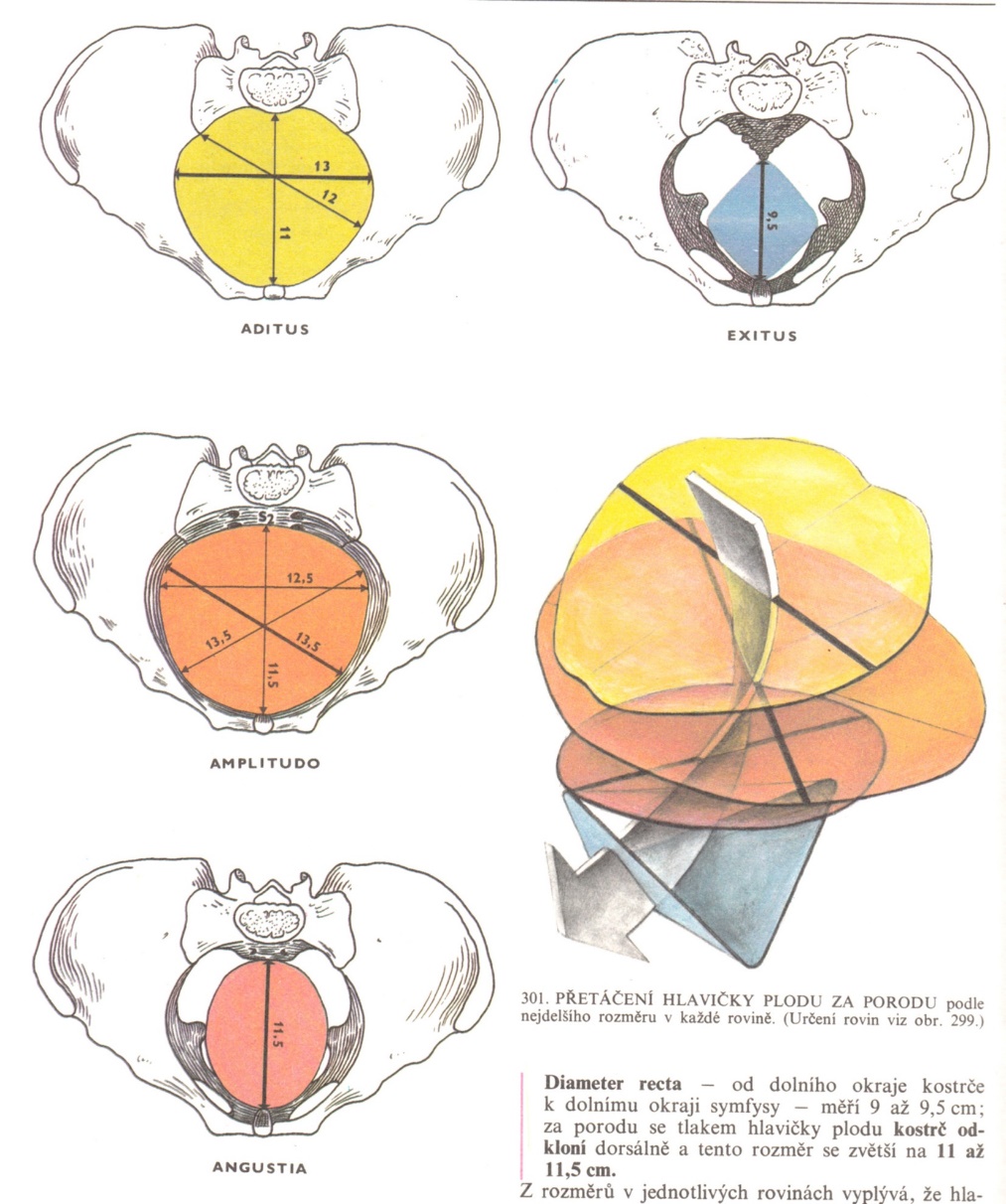 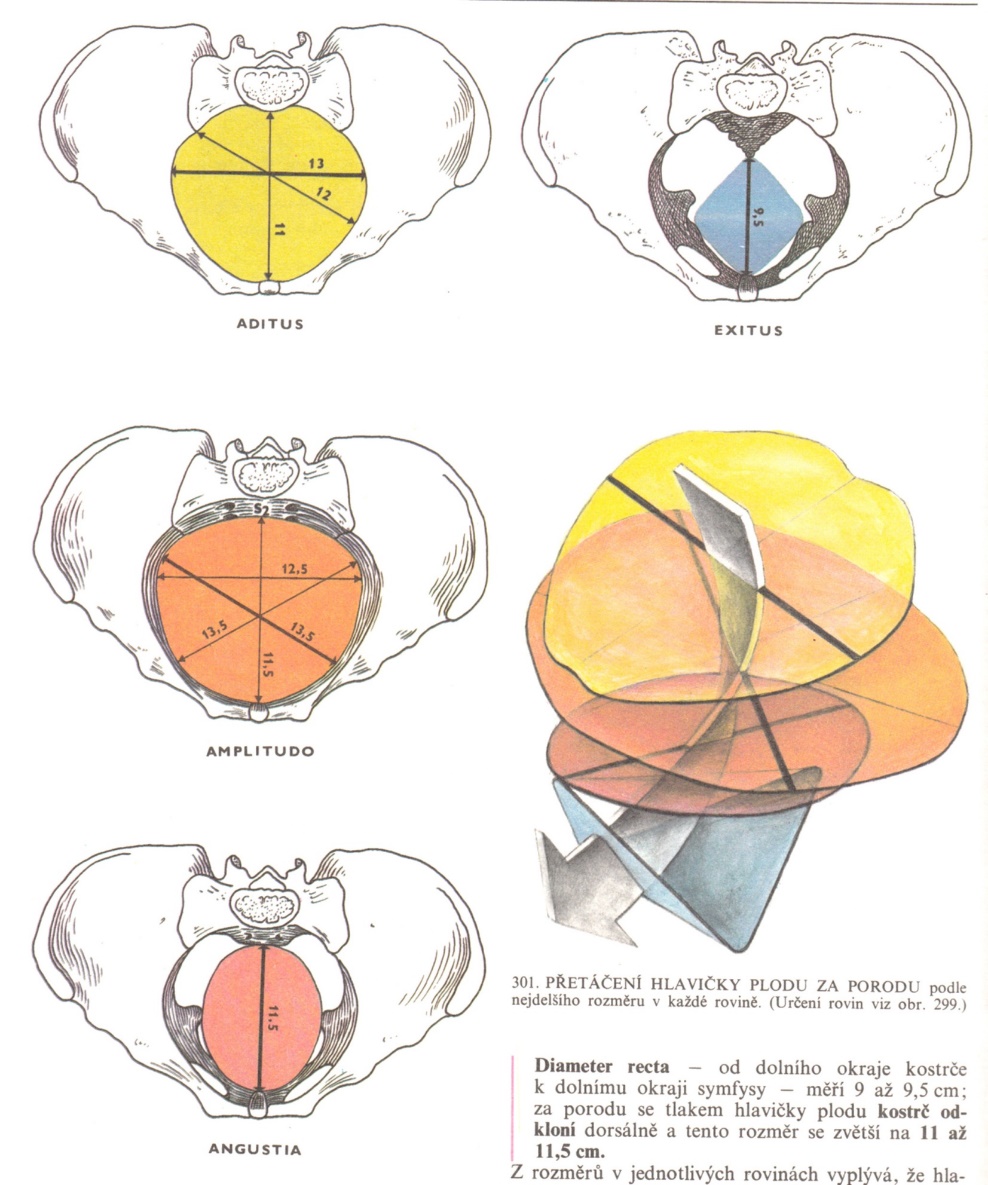 amplitudo pelvis - šíře pánevní
(obratle S2 – S3, střed acetabula, střed symfýzy)
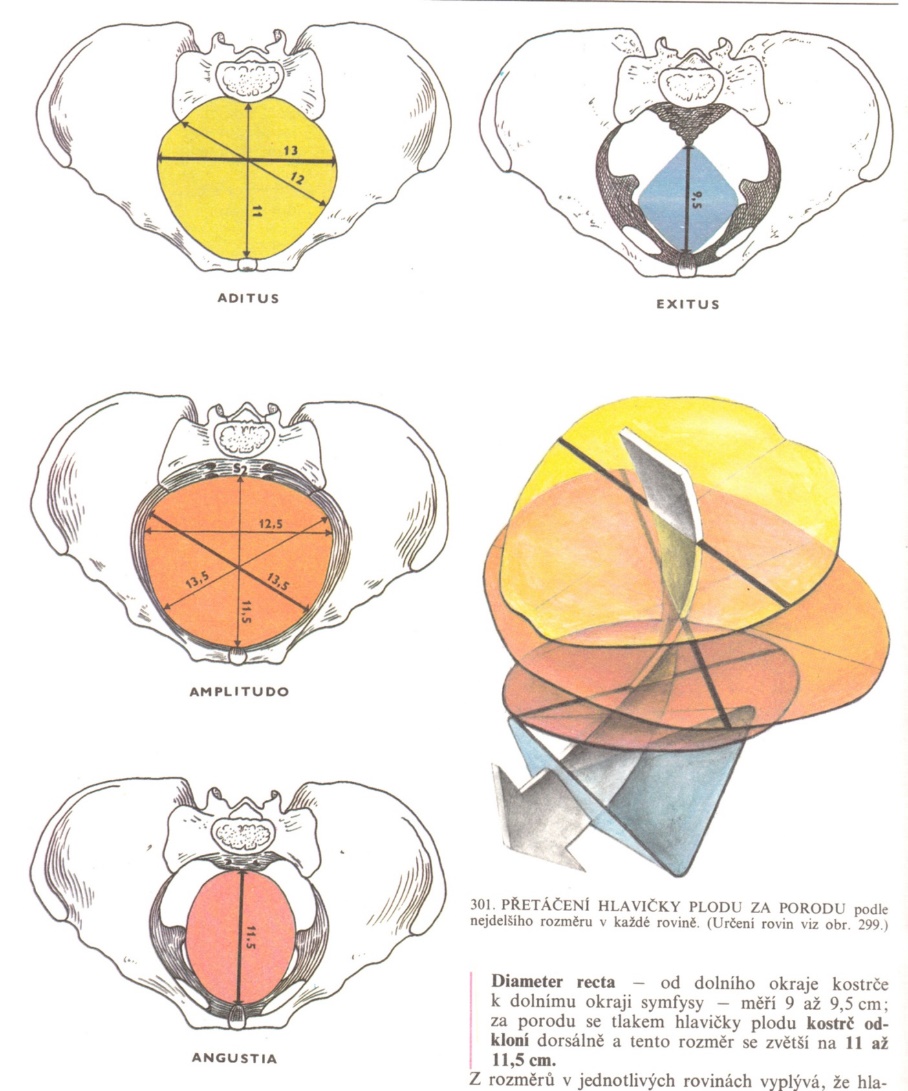 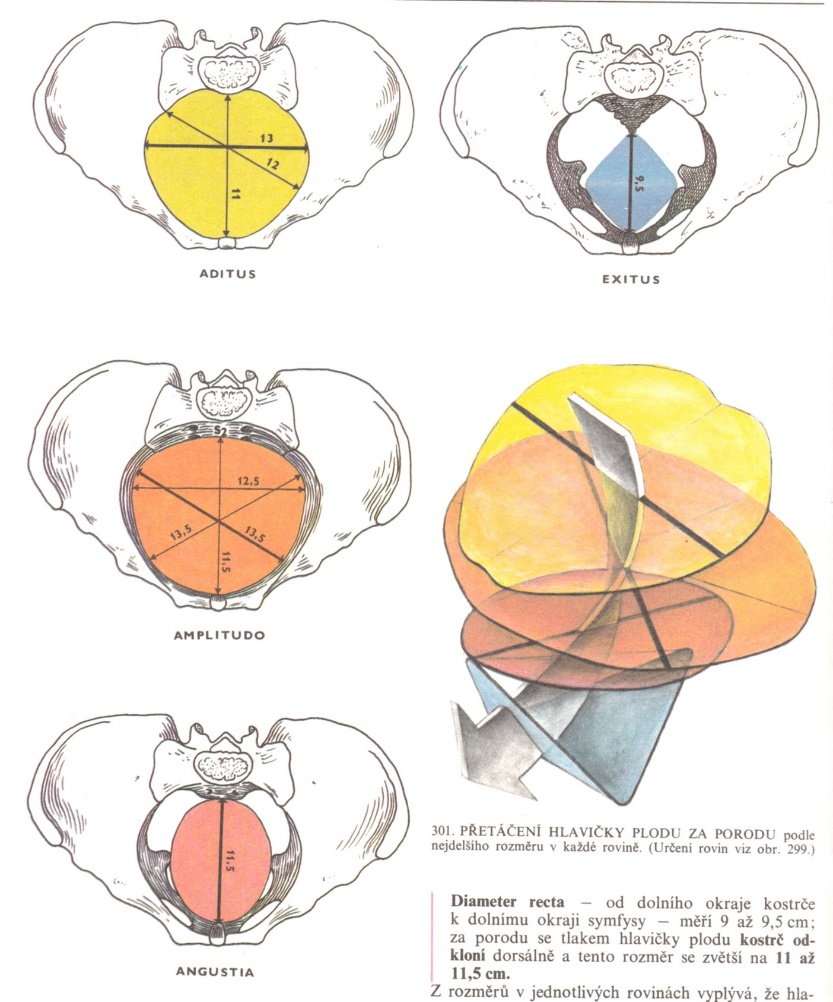 angustia pelvis - úžina pánevní
(dolní okraj symfýzy, spina ischiadica, apex ossis sacri)
apertura pelvis inferior (exitus pelvis) 
východ pánevní (dolní okraj symfýzy, tuber ischiadicum, dolní konec os coccygis)
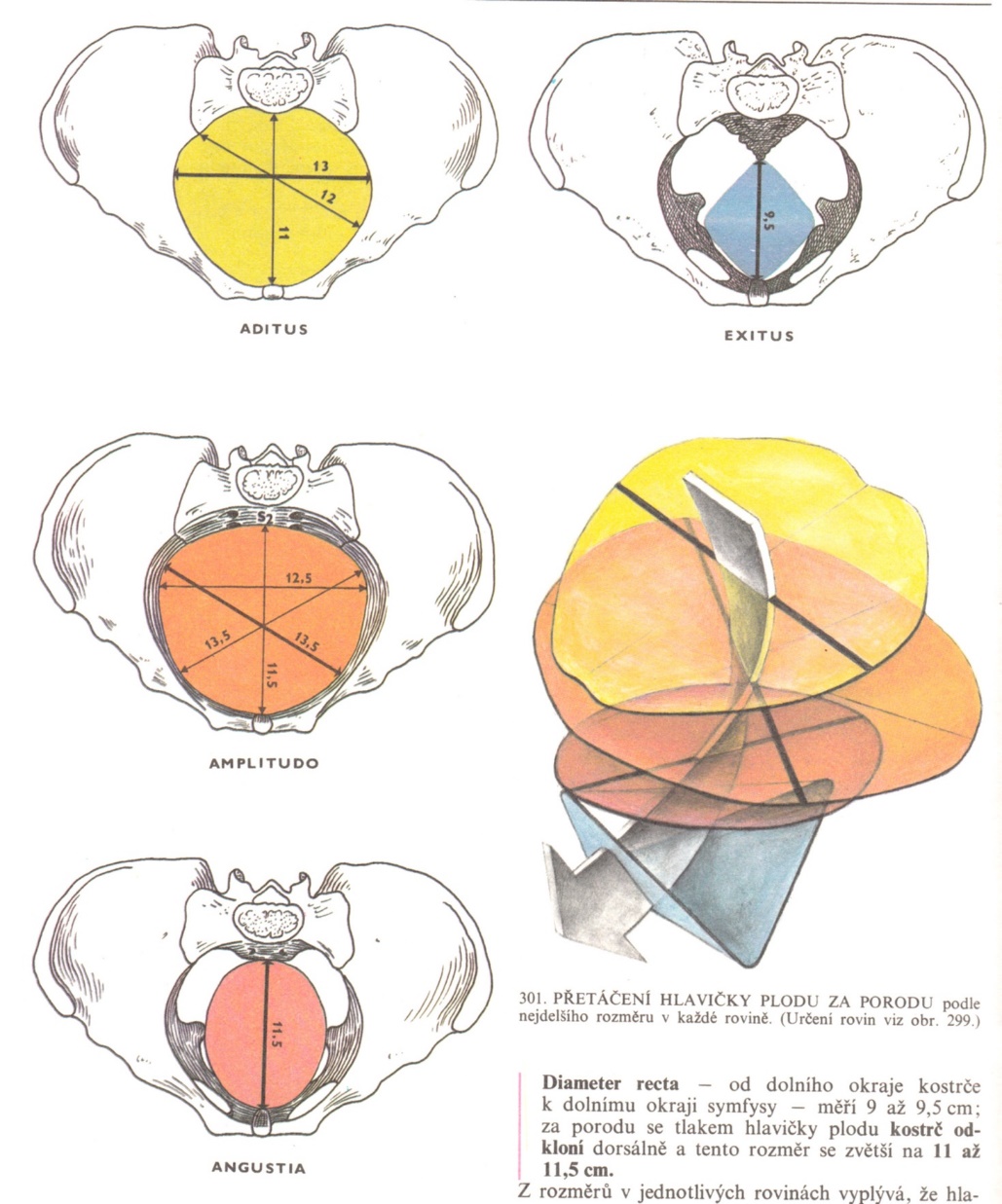 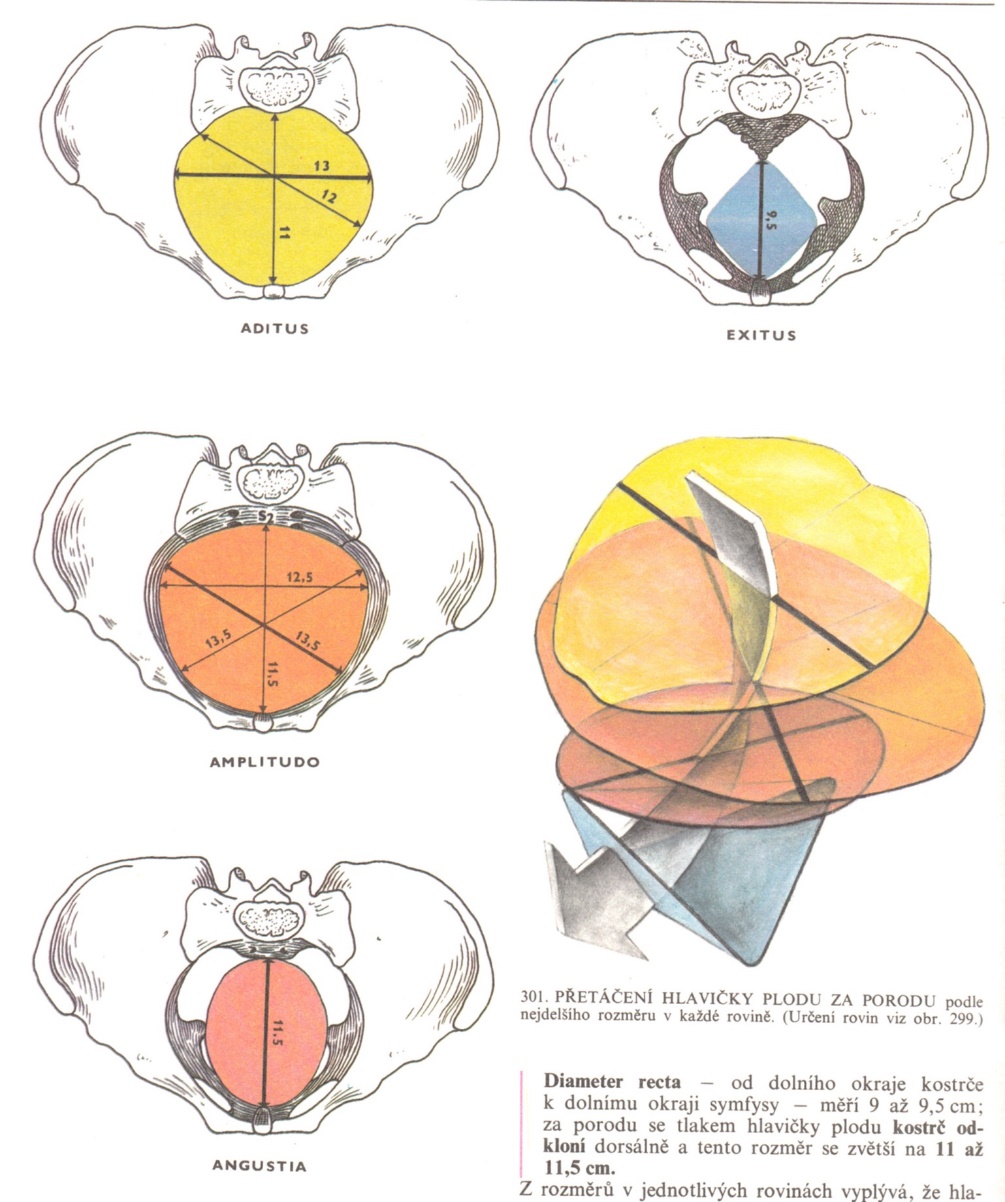 Spoje kostí volné dolní končetiny
(juncturae ossium extremitatis inferioris liberae)
Articulatio coxae (kyčelní kloub)
Kloubní plošky:
Kloubní pouzdro: !!!!!!
Pomocná zařízení: labrum acetabulare, lig. transversum acetabuli, pulvinar acetabuli,
 lig. capitis femoris
lig. iliofemorale, lig. pubofemorale (omezení abdukce a supinace), lig. ischiofemorale (omezení addukce a pronace), (zona orbicularis), bursa iliopectinea
Typ kloubu: kulový omezený (art. spheroidea – enarthrosis)
Pohyby: flexe, extenze, abdukce, addukce, supinace, pronace
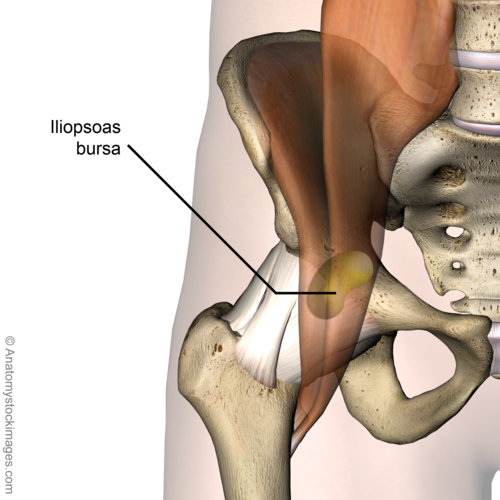 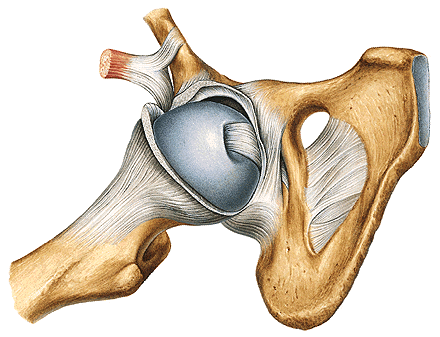 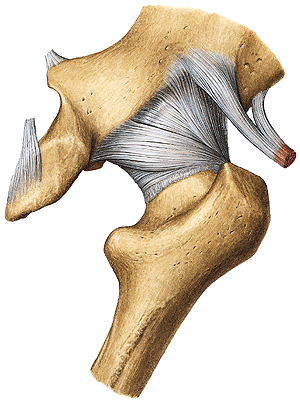 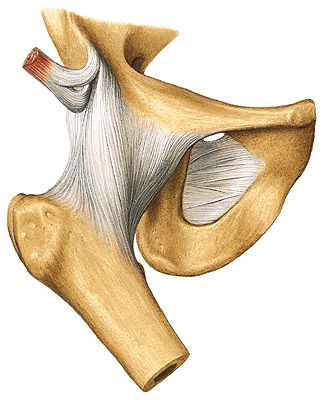 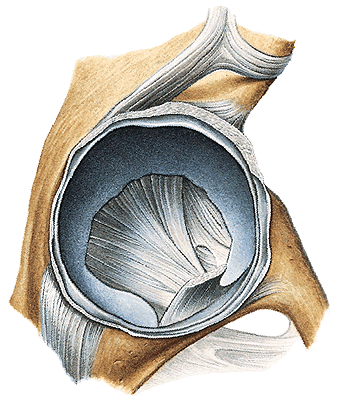 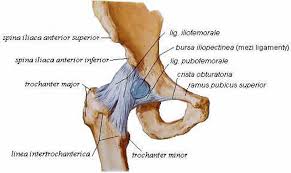 Articulatio coxae (kyčelní kloub)
Flexe (přednožení, 120°) 
Extenze (zanožení, 13°)
Abdukce (unožení, 40°) 
Addukce (přinožení, 10°) 
Vnější rotace (supinace, do 15°) 
Vnitřní rotace (pronace, do 35°)
Vrozené vady kyčelního kloubu
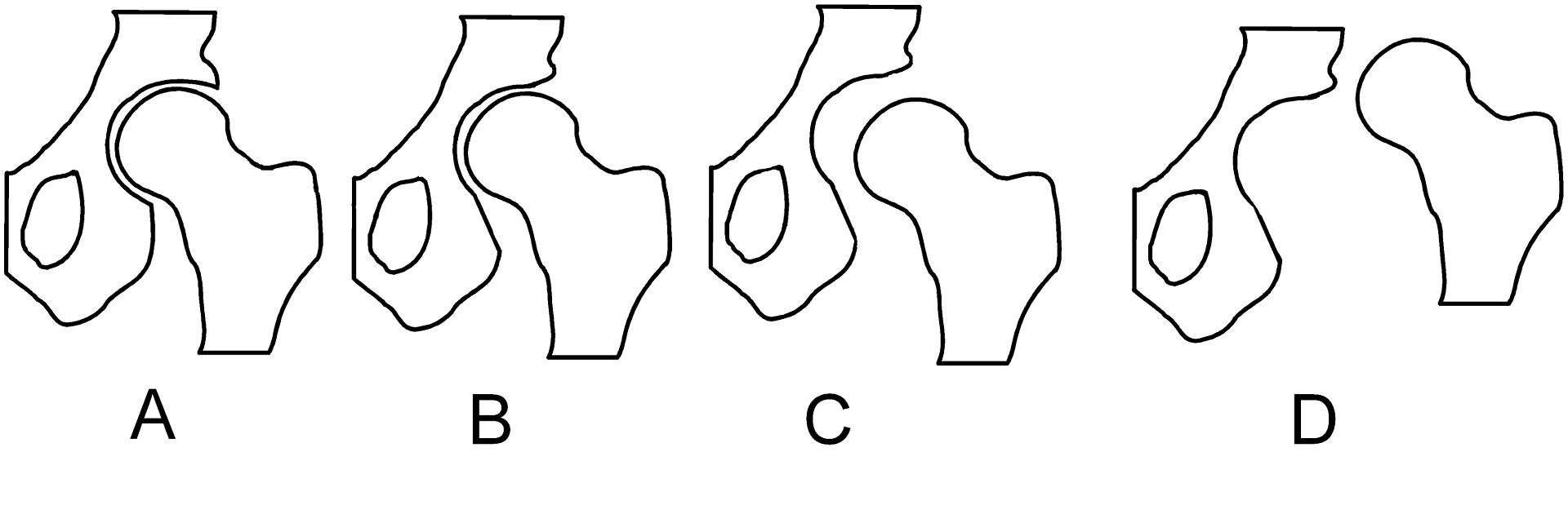 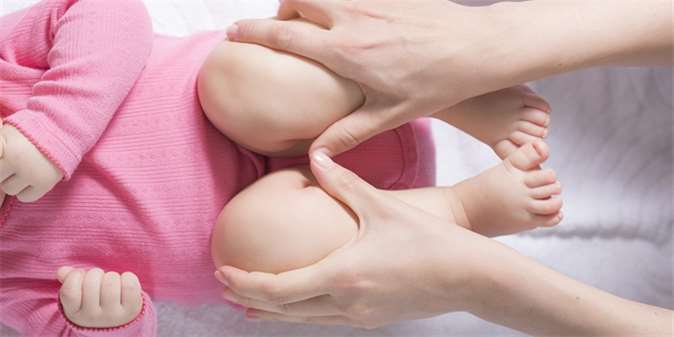 Fraktura krčku stehenní kosti
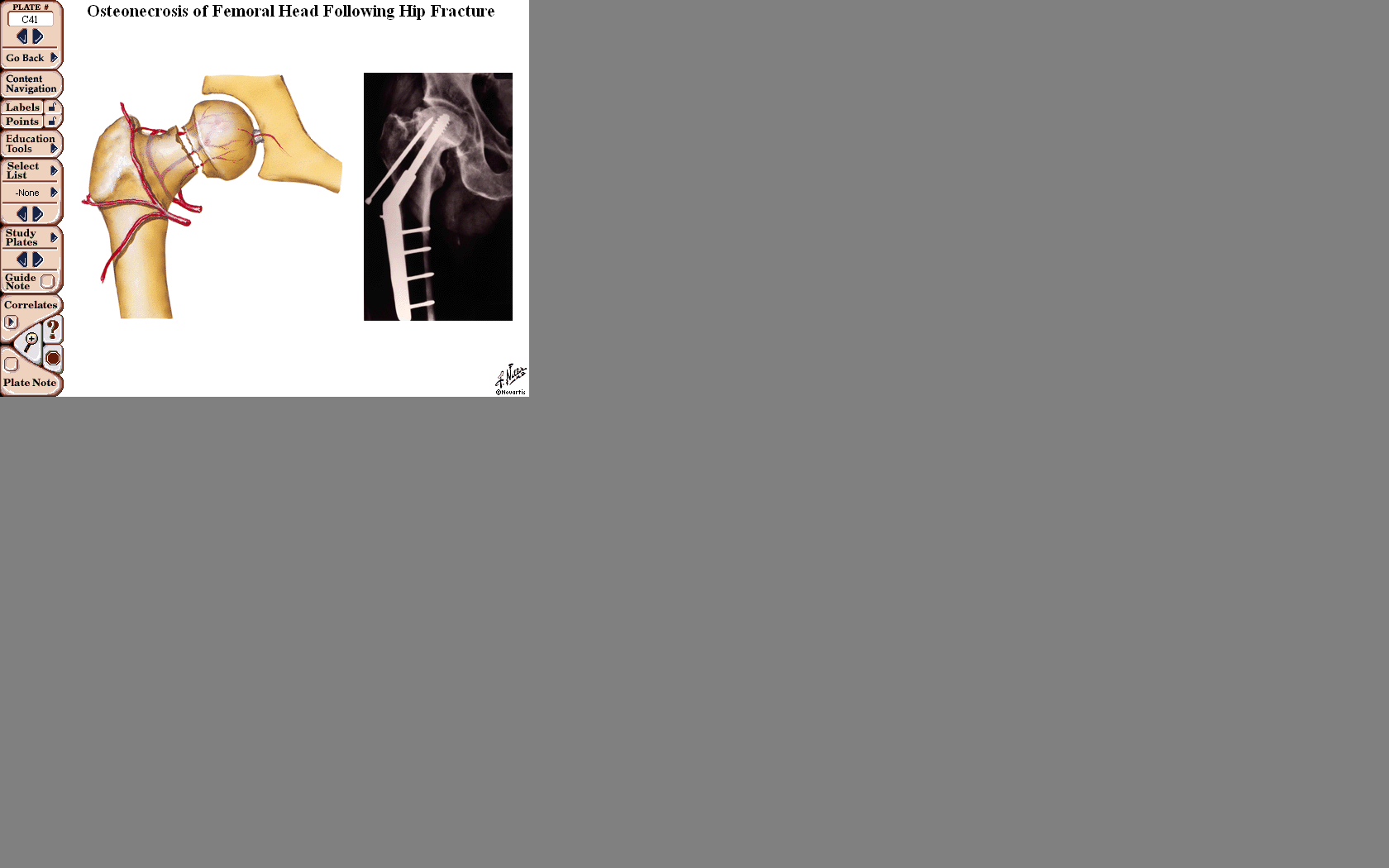 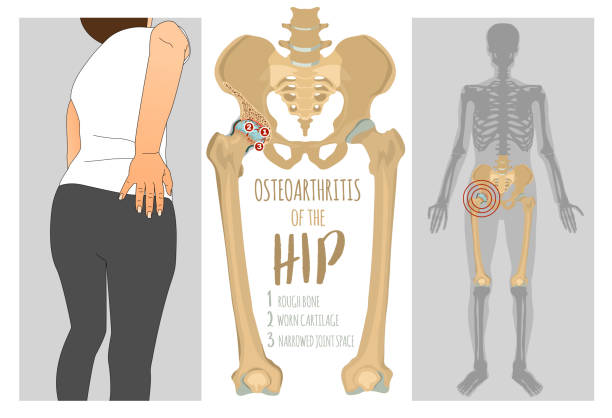 Totální endoprotéza kyčelního kloubu
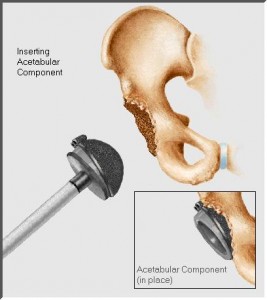 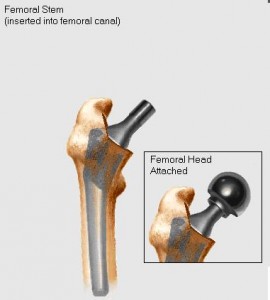 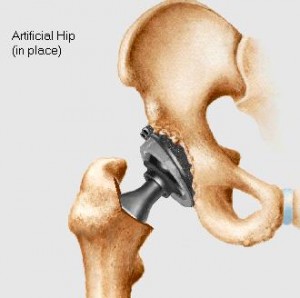 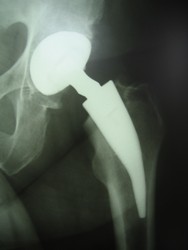 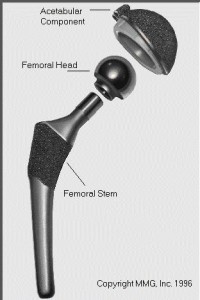 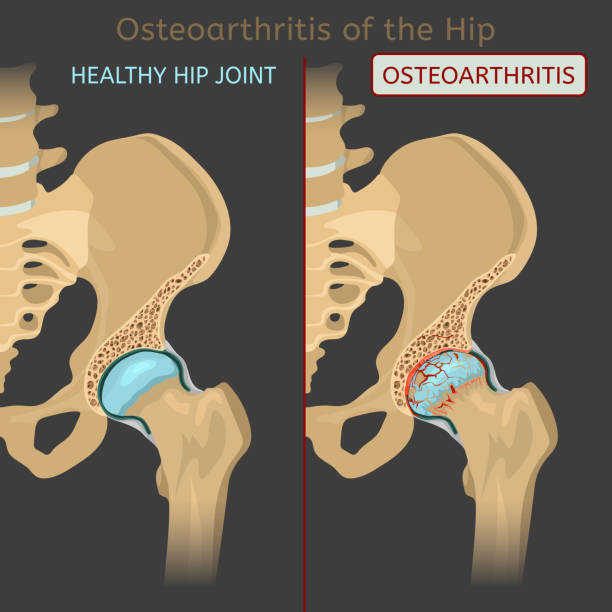 Articulatio genus (kolenní kloub)
Articulatio composita: femur, tibia, patella
Kloubní plošky: 
condyli femoris, facies patellaris femoris, facies articularis patellae, 
facies articularis superior medialis et lateralis tibiae

Nerovnosti styčných plošek vyrovnává 
meniscus medialis et lateralis
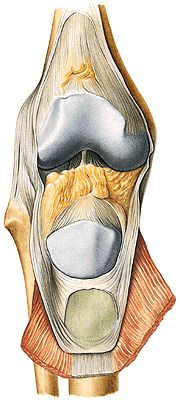 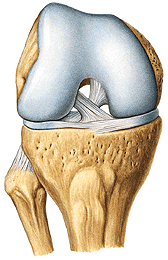 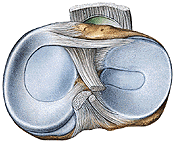 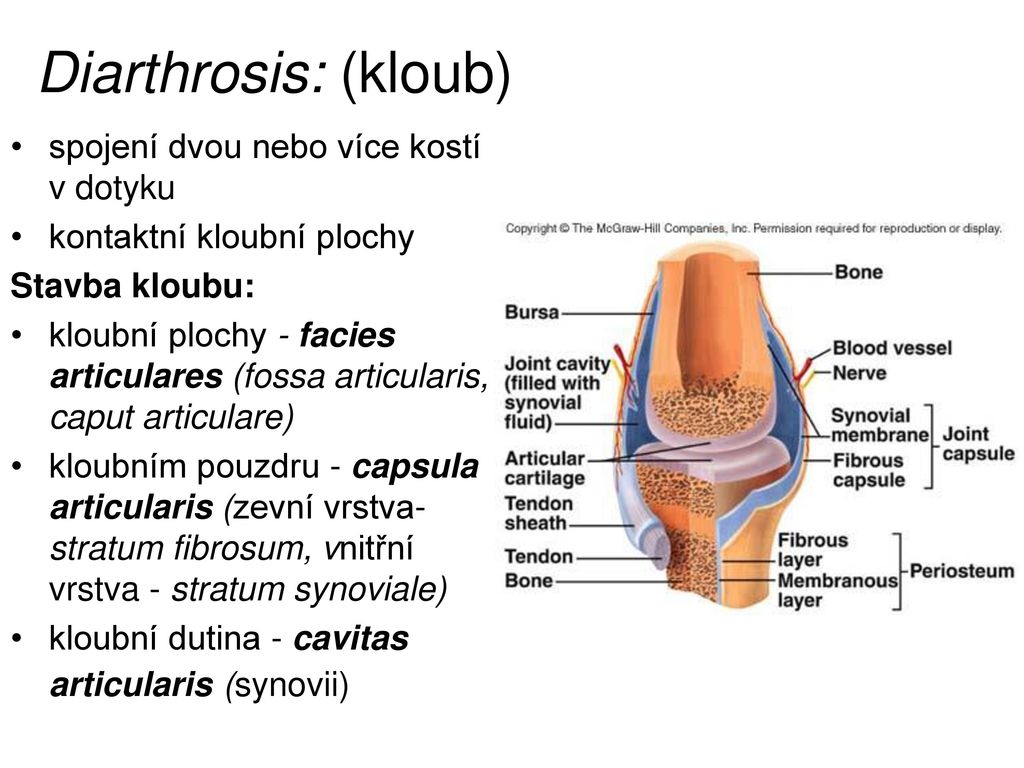 Kloubní pouzdro (capsula articularis)
Úpon: okraj styčných ploch, na femuru asi 1cm proximálněji
Capsula fibrosa (obaluje celý kloub)
Capsula synovialis - plica synovialis patellaris, plicae alares
                                    (u zkřížených vazů přítomna jen ze zevní strany)
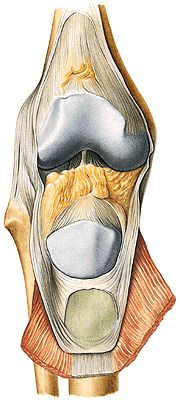 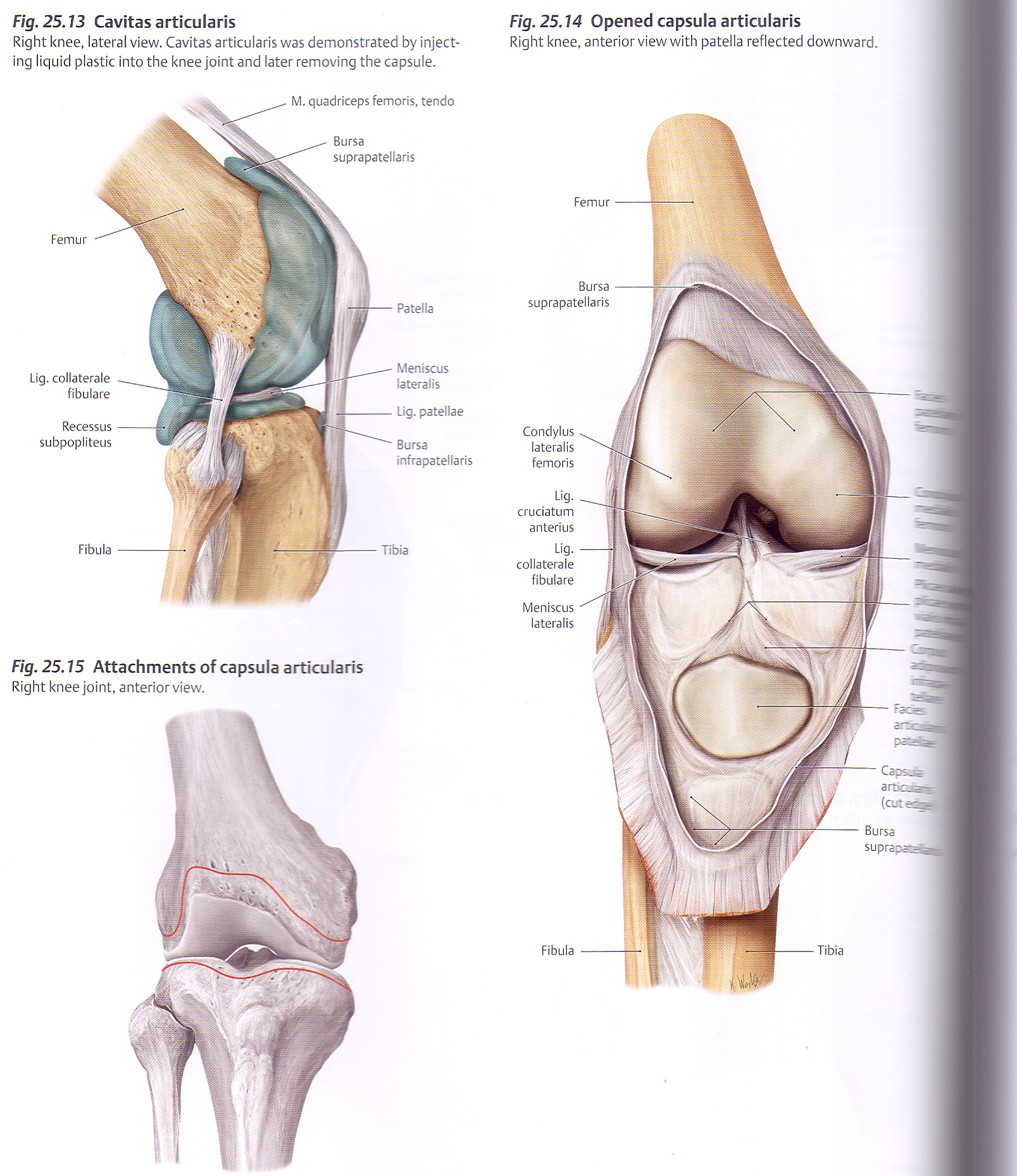 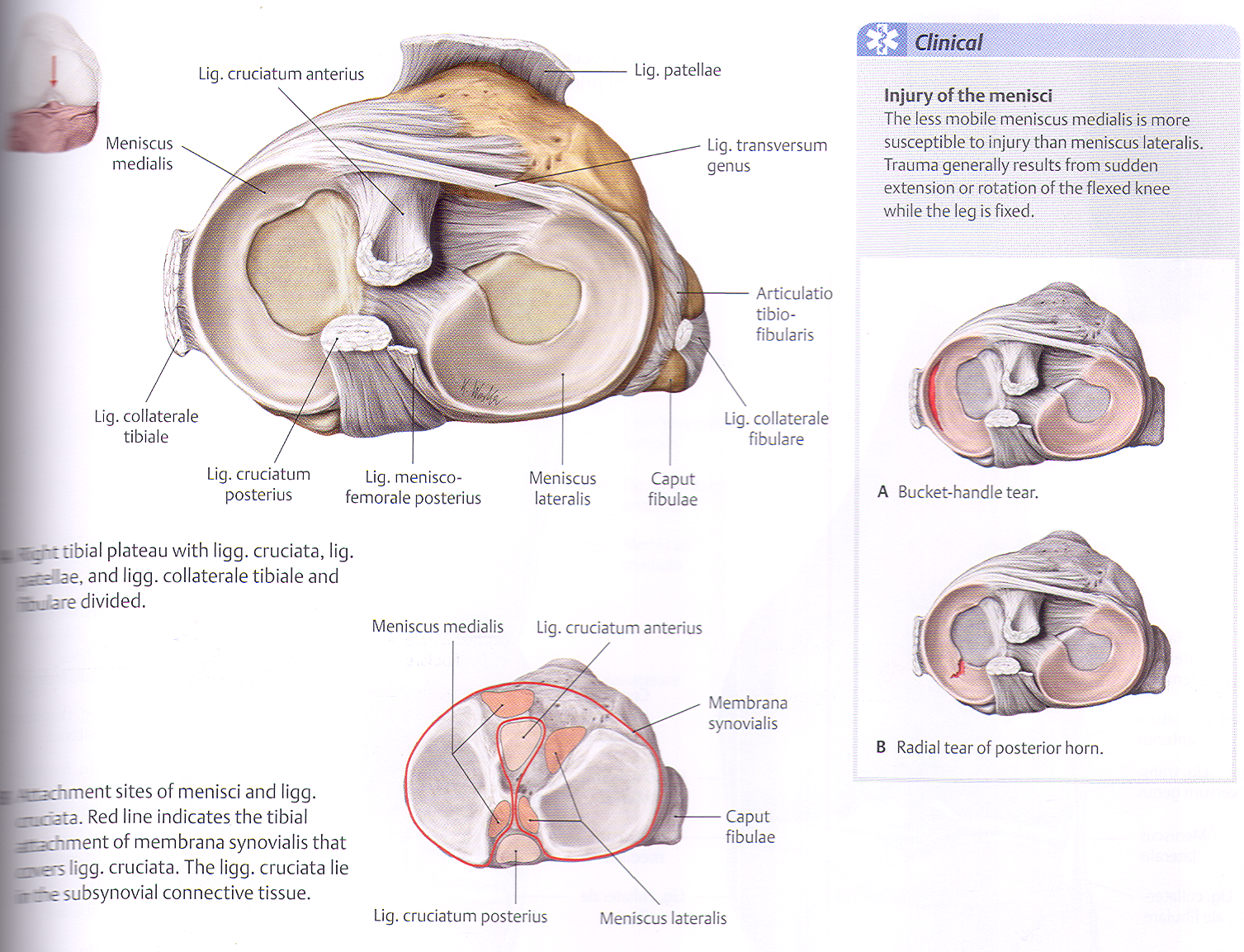 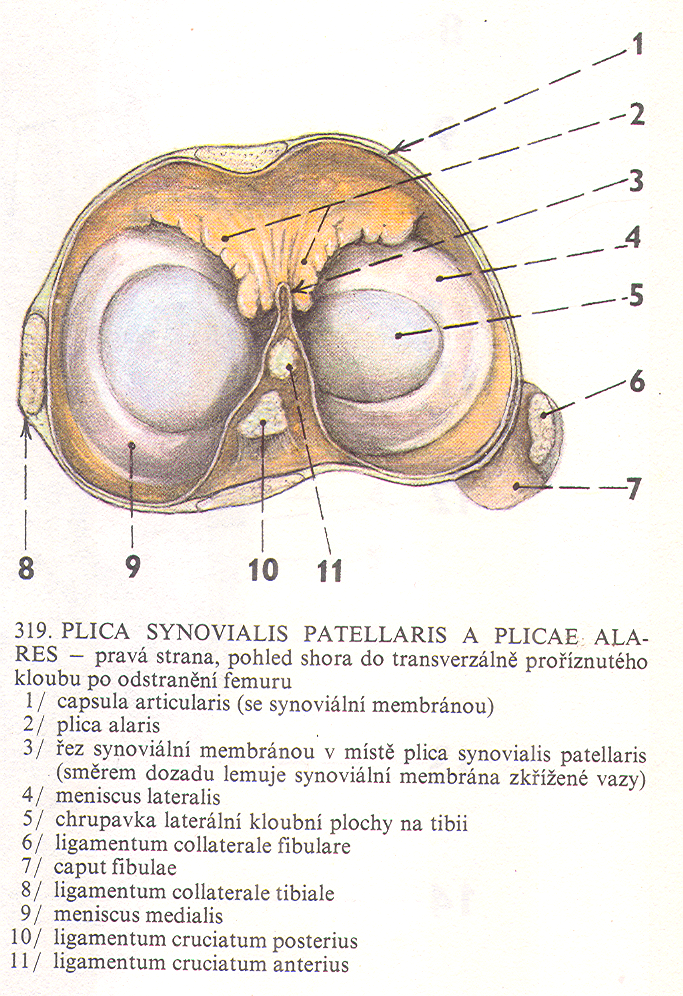 Pomocná zařízení art. genus
  1) Meniscus medialis et lateralis
Meniscus medialis – tvar „C“, area intercondylaris anterior et posterior
                                    (srůstá s lig. collaterale med.)
Meniscus lateralis – tvar „O“, před a za tuberculum intercondylare laterale
                                     (lig. transversum genus)
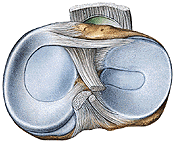 Articulatio genus – ligamenta
2) Vnitřní vazy: 
2a) Lig. cruciatum genus anterius: condylus lat. femoris – area intercondylaris ant. tibiae (omezuje extenzi a mediální rotaci) 
 
2b) Lig. cruciatum genus posterius: condylus med. femoris – area intercondylaris post. tibiae
(omezuje extenzi a udržuje stabilitu kloubu)
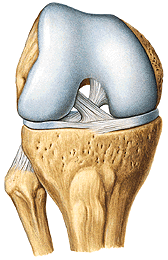 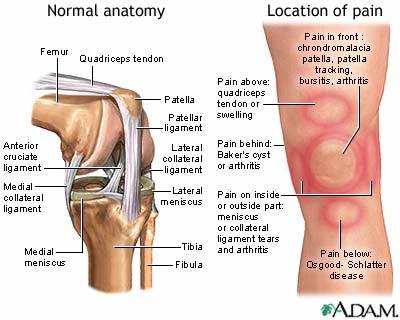 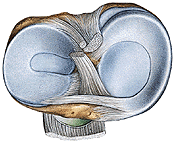 Articulatio genus - ligamenta
3) Vnější vazy:
lig. patellae
retinaculum patellae mediale et laterale
lig. collaterale mediale et laterale
lig. popliteum obliquum
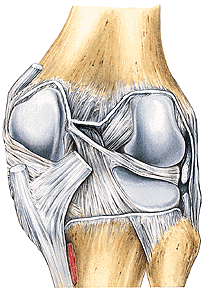 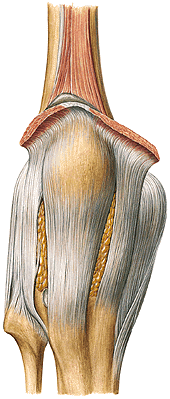 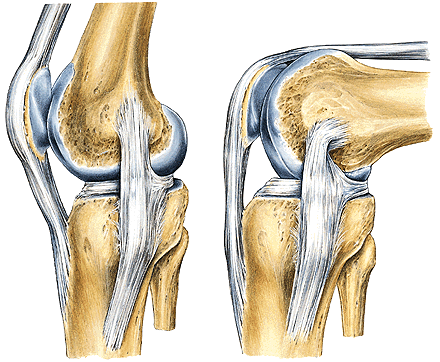 Bursae synoviales
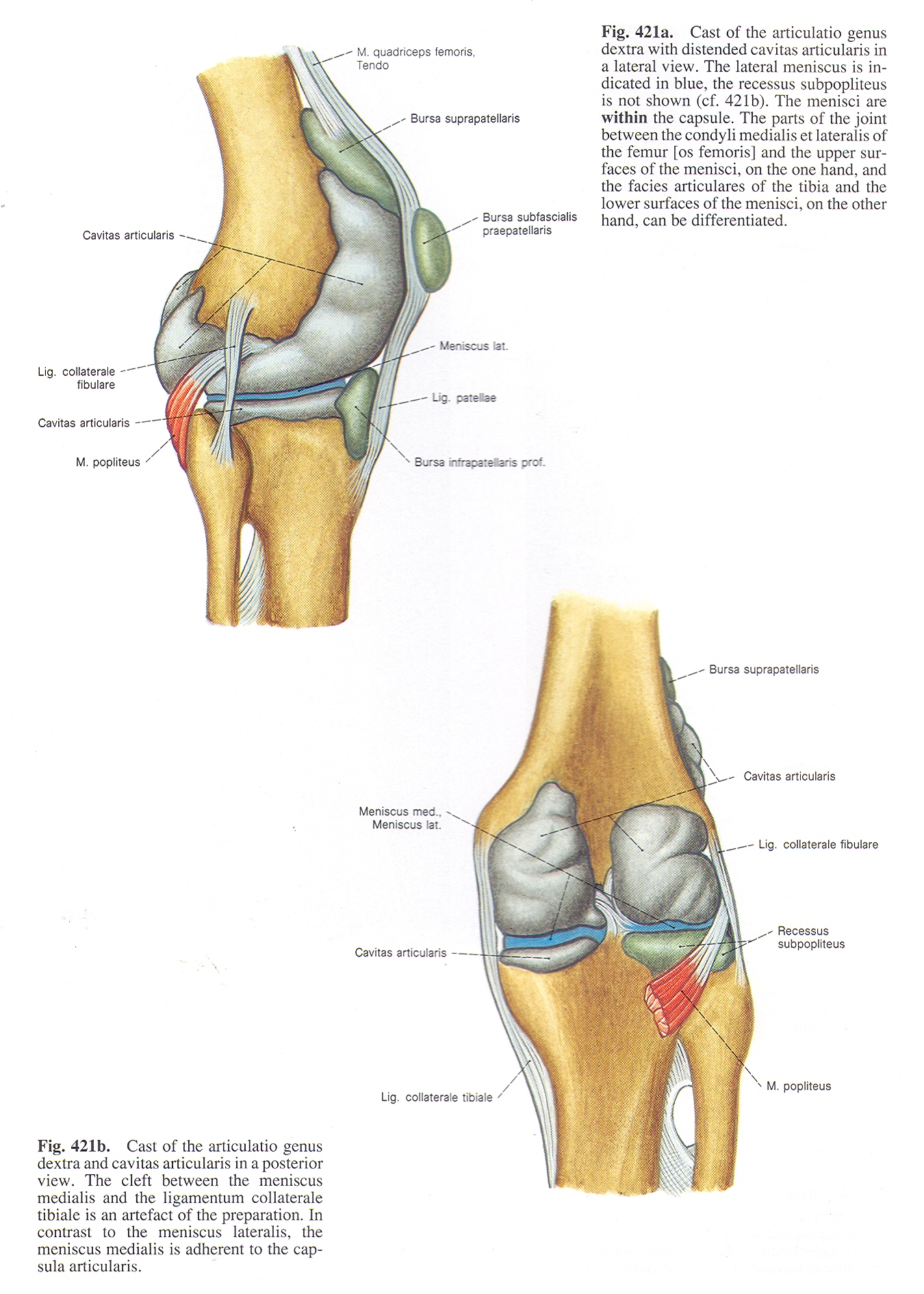 Bursa suprapatellaris (mm. articulares)

Bursa praepatellaris (subcutanea)

Bursa infrapatellaris

Bursae mucosae pod úpony svalů
(m. biceps femoris, m. semitendinosus, 
m. semimembranosus, m. popliteus,
m. gastrocnemius)
Articulatio genus
Typ kloubu: kladkový (trochoginglymus)
Pohyby: flexe a extenze, v mírné flexi i malé rotační pohyby 
               patella se pohybuje proximálně  a distálně
Střední postavení kloubu: mírná flexe
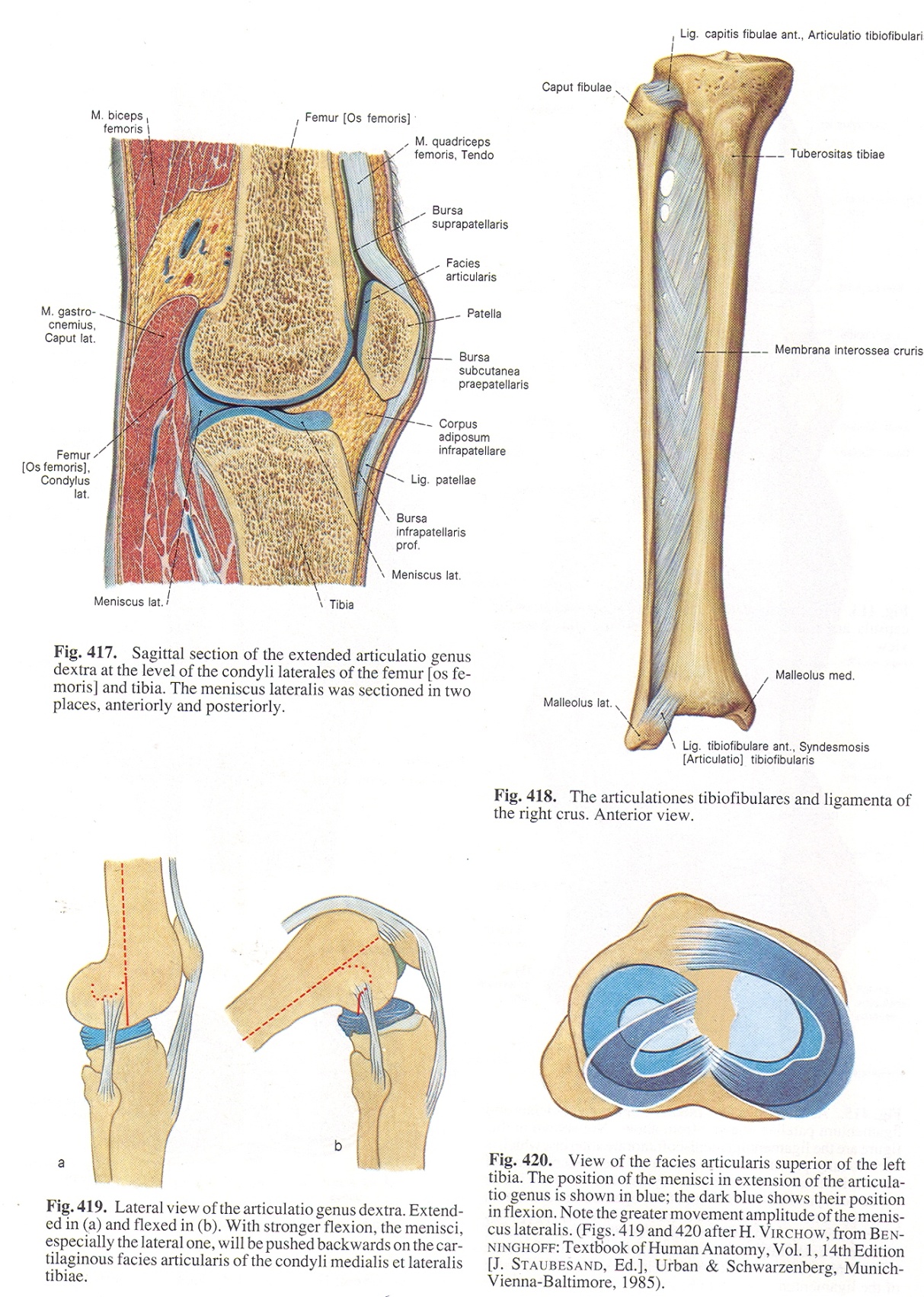 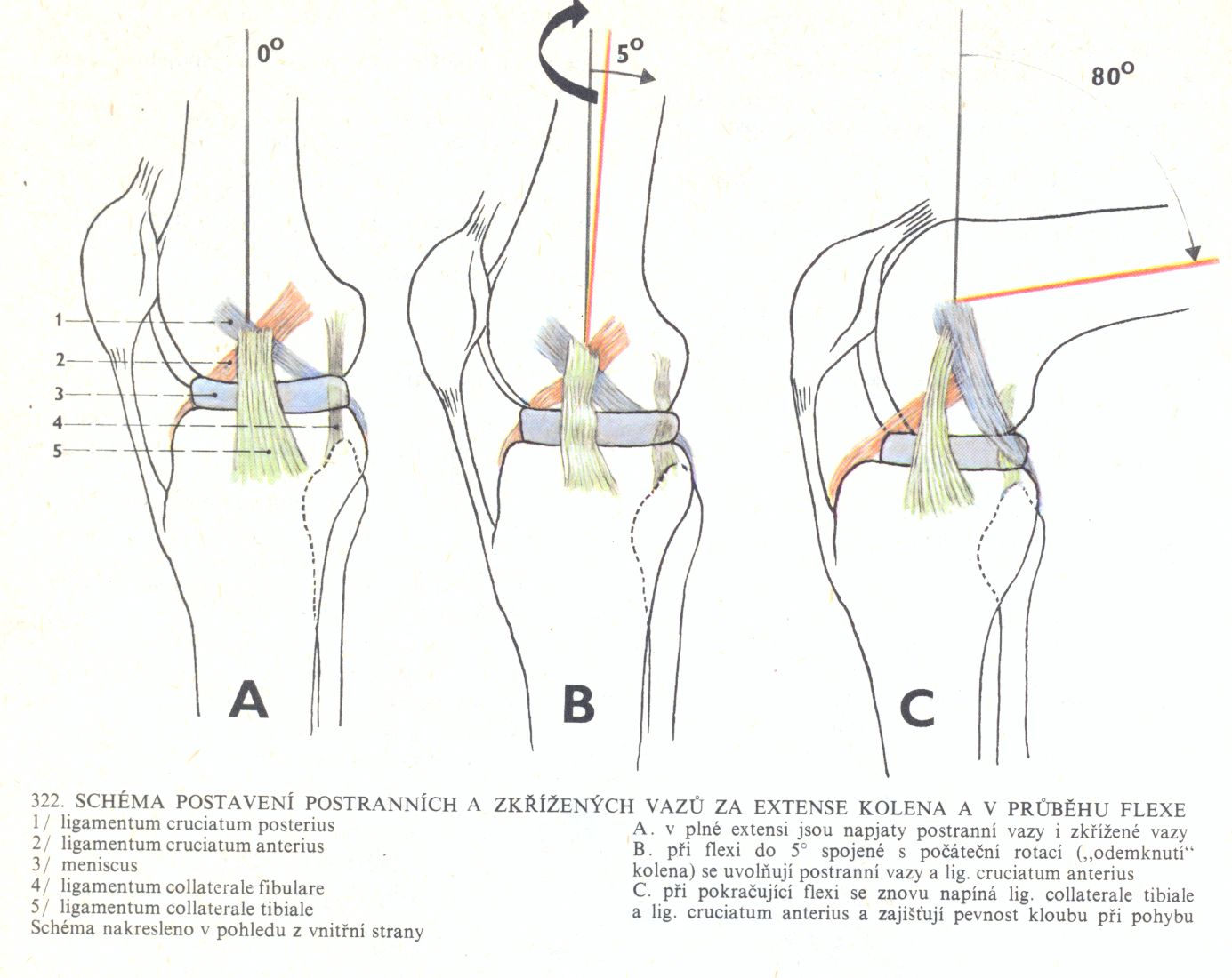 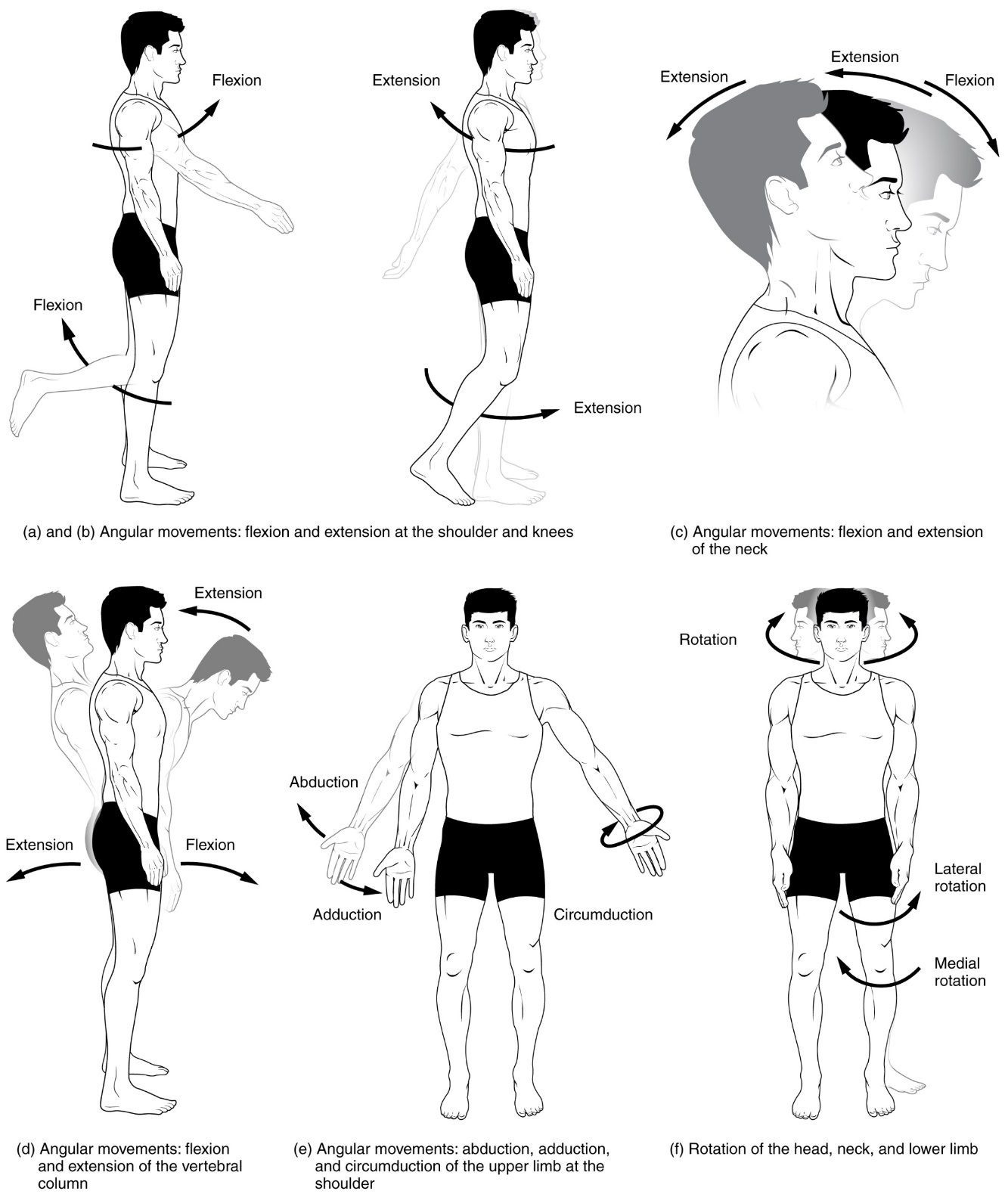 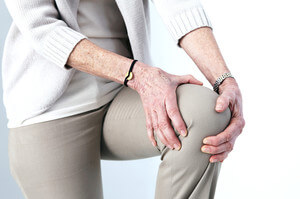 Artroskopie
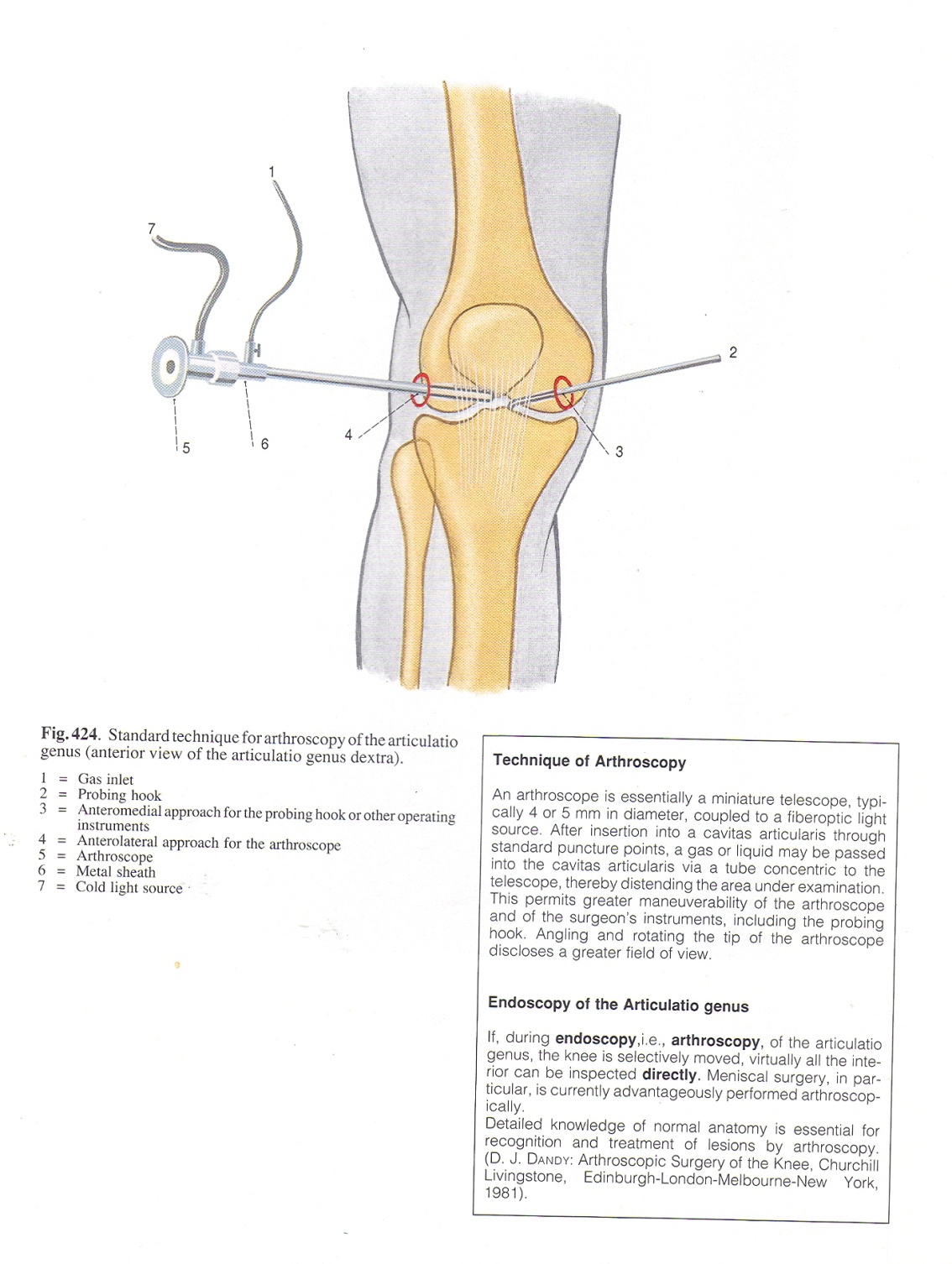 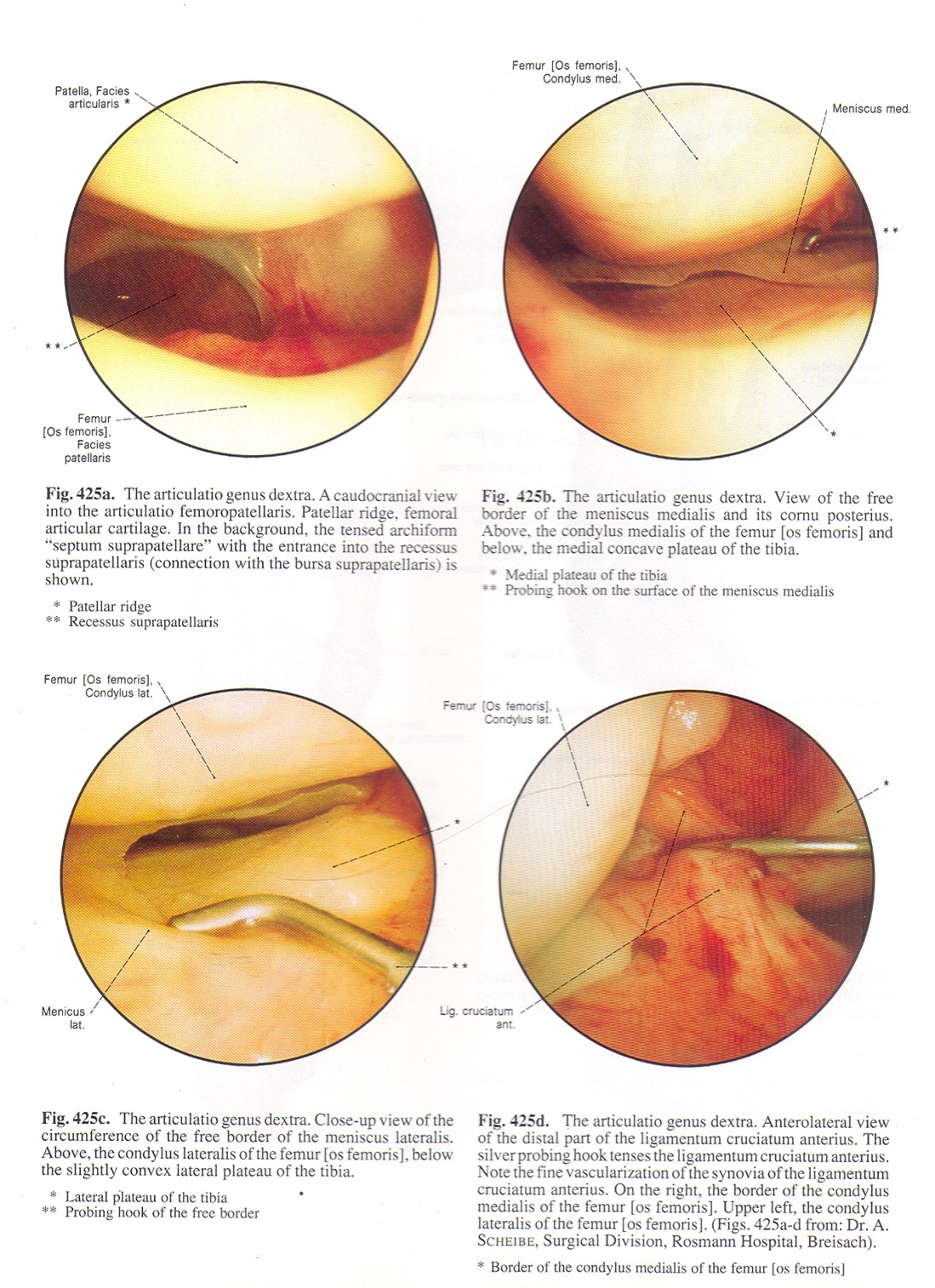 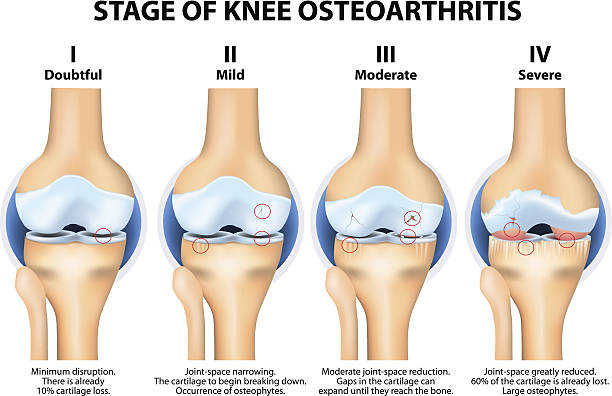 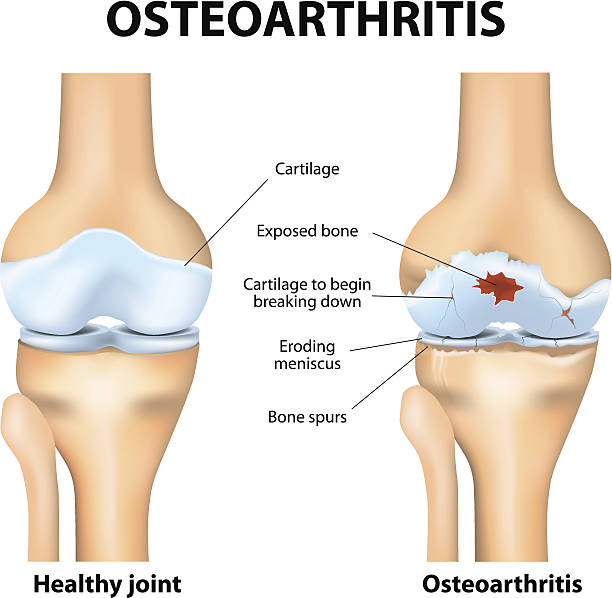 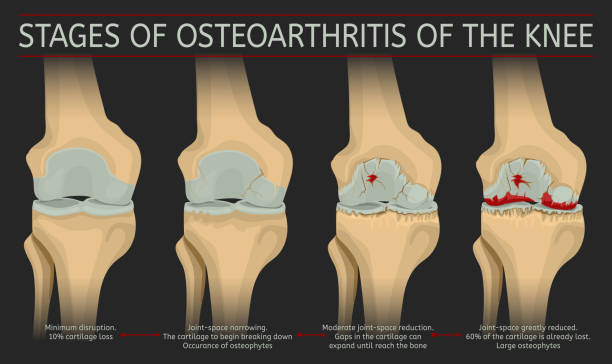 Endoprotéza kolenního kloubu
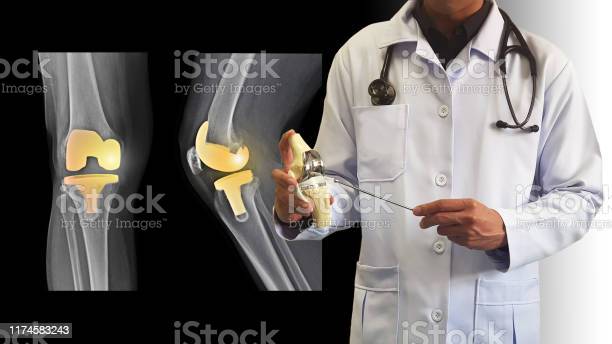 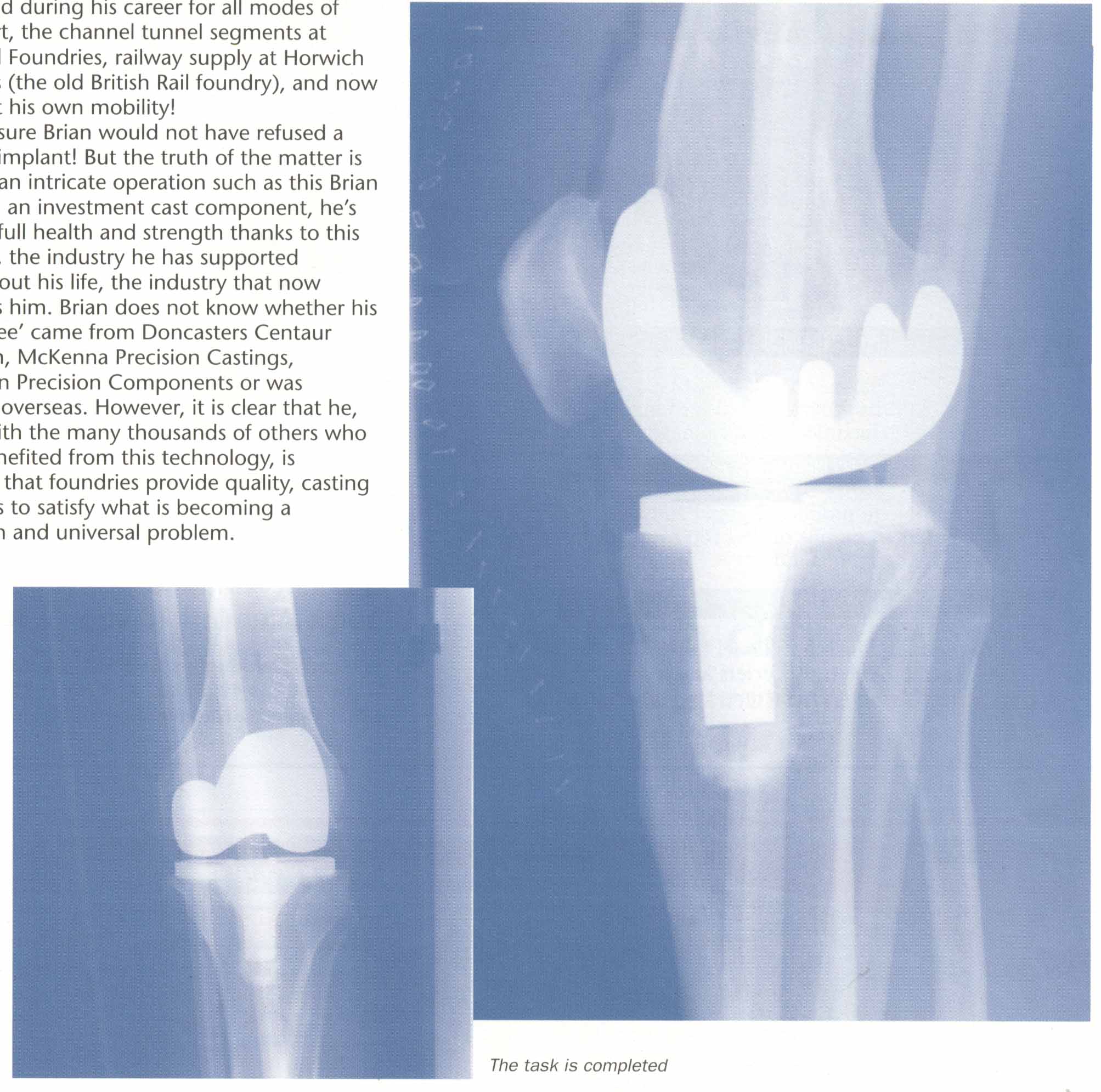 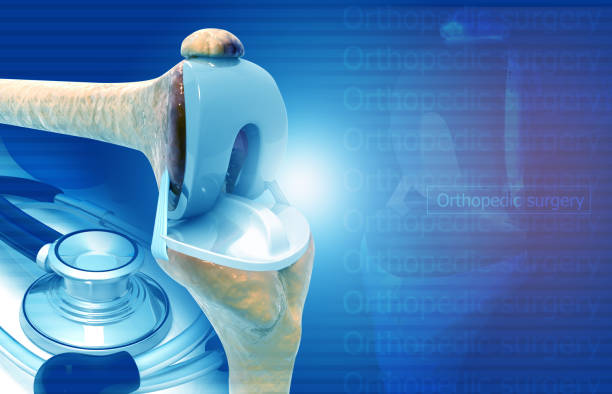 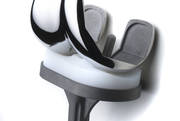 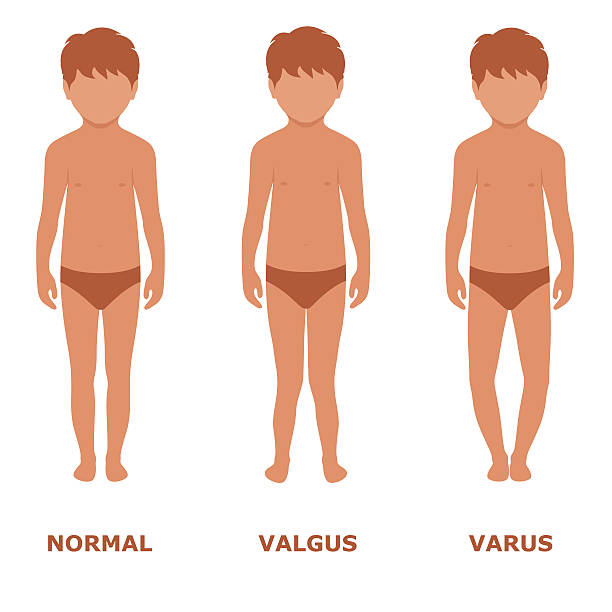 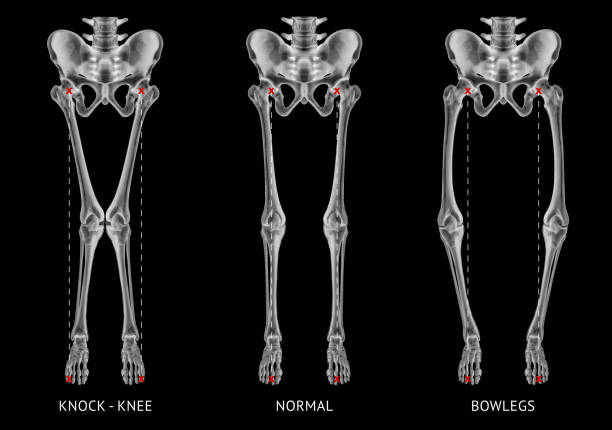 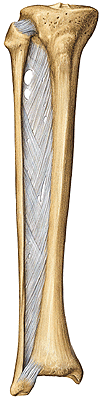 Articulatio tibiofibularis
Kloubní plošky:

Kloubní pouzdro:

Pomocná kloubní zařízení: lig. capitis fibulae anterius et posterius

Typ kloubu: plochý (art. plana)

Pohyby: posuvné
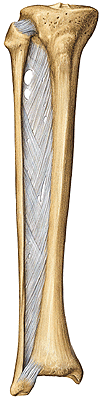 Membrana interossea cruris
Syndesmosis tibiofibularis
Spojení: distální konec fibuly a fibuly pomocí vazů,
spolu vytvářejí jamku pro trochlea tali
Vazy: lig. tibiofibulare anterius et posterius
Pohyby: pružení
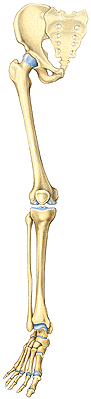 Ossa pedis – kosti nohy

I.   ossa tarsi (7) - kosti zánártní 
II.  ossa metatarsi (5) - kosti nártní 
III. ossa digitorum pedis (14) - kosti prstů nohy 

Ossa tarsi (kosti zánártní)
Talus - kost hlezenní 
Calcaneus - kost patní 
Os naviculare - kost loďkovitá 
Os cuboideum - kost krychlová
Ossa cuneiformia - kosti klínové 
      (mediale, intermedium et laterale)
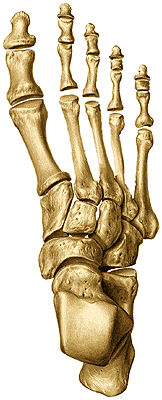 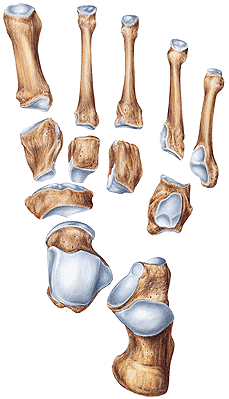 Articulationes pedis
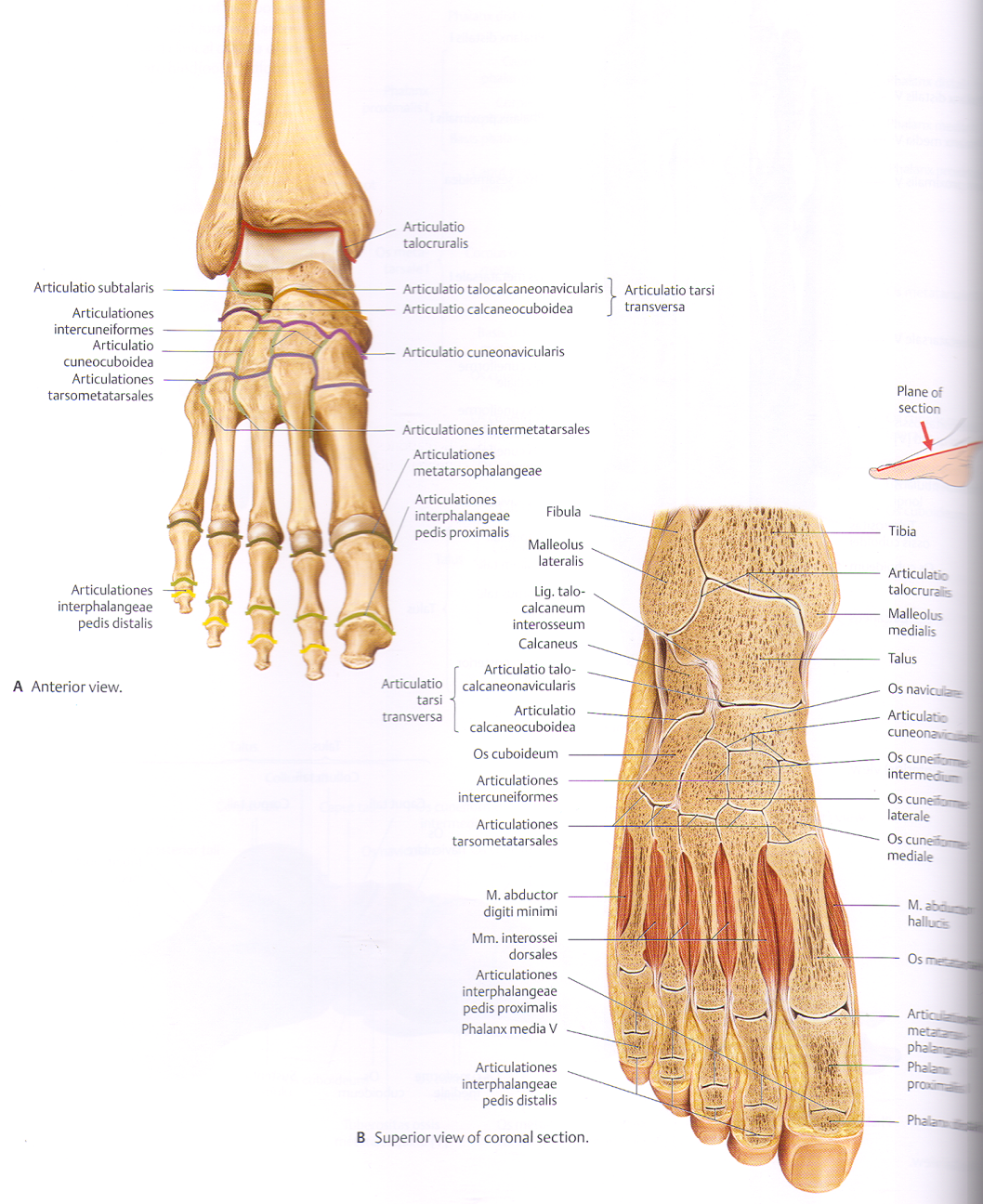 Articulatio talocruralis (hlezenní kloub) = horní zánártní kloub
Kloubní plošky:
Kloubní pouzdro: 
Pomocná zařízení: 
Lig. collaterale mediale: (lig. deltoideum): pars tibionavicularis,  pars tibiotalaris ant. et post.,   
                                          pars tibiocalcanea)
Lig. collaterale laterale: lig. talofibulare anterius et posterius, lig. calcaneofibulare

Typ kloubu a pohyby: kladkový kloub, plantární a dorzální flexe, viklavé pohyby
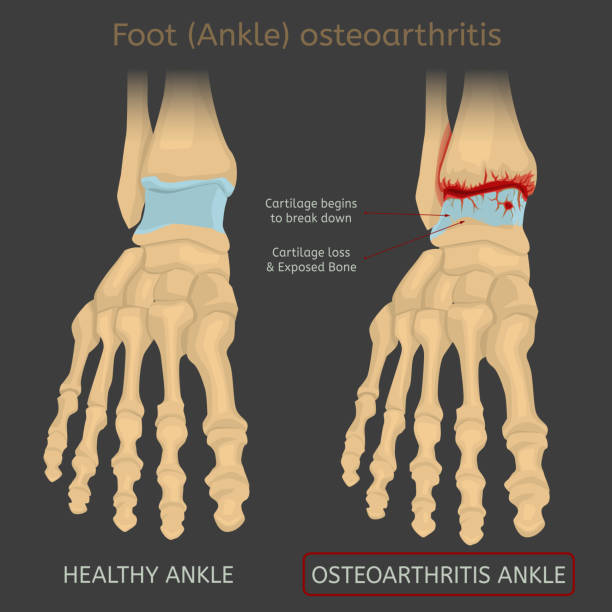 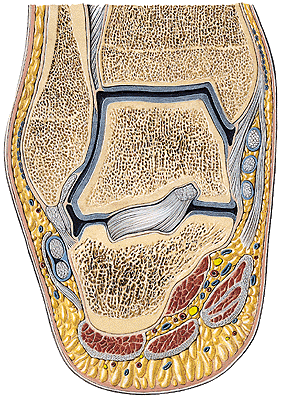 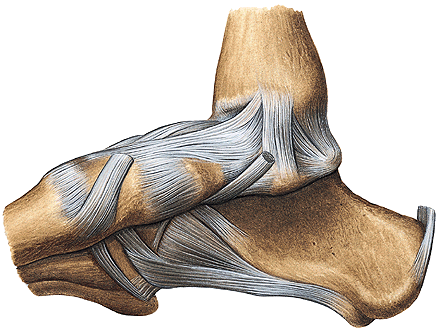 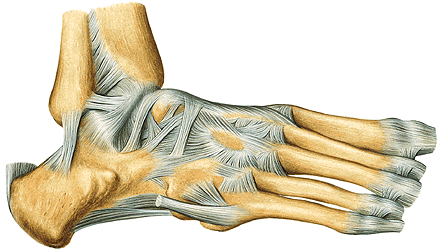 Articulationes intertarsales
A) Articulatio subtalaris (zadní část dolního zánártního kloubu)
Kloubní plošky: facies articularis calcanea posterior + facies articularis talaris posterior
Kloubní pouzdro: okraj kloubních ploch
Pomocná zařízení: lig. talocalcaneum laterale et mediale
Pohyby: podél osy procházející sinus tarsi –  pronace a supinace
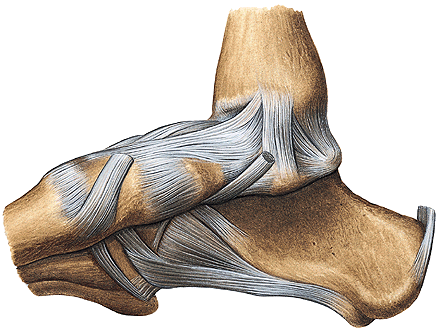 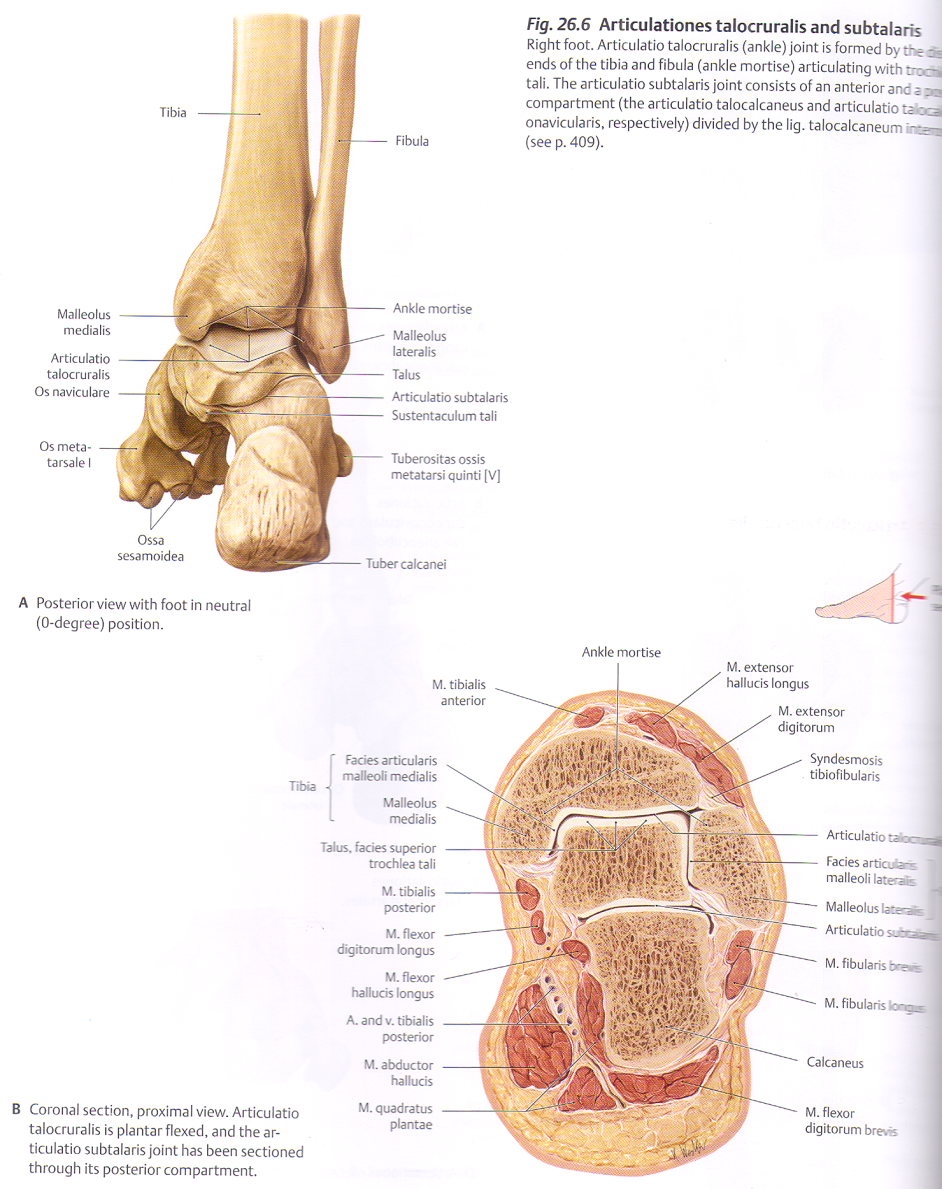 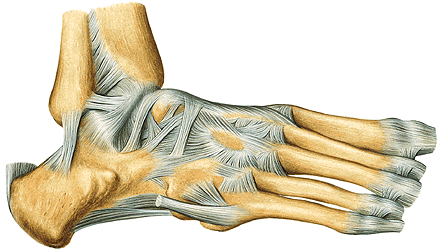 Přední oddíl
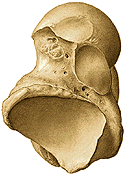 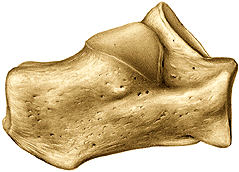 B) Articulatio talocalcaneonavicularis (ventromediální část dolního zánártního kloubu)
Kloubní plošky: 
     facies art. calcanea media + ant. tali, facies art. talaris media + ant. calcanei, caput tali + proximální kloubní ploška na os naviculare 

Pomocná zařízení: lig. calcaneonaviculare plantare (fibrocartilago navicularis), lig.  calcaneonaviculare (dorsale) = část lig. bifurcatum,  
     lig. talonaviculare, lig. talocalcaneum interosseum (uvnitř sinus tarsi)

Pohyby: podél osy procházející sinus tarsi –  pronace a supinace
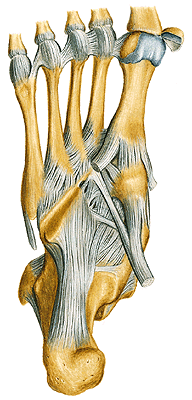 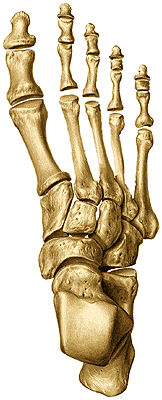 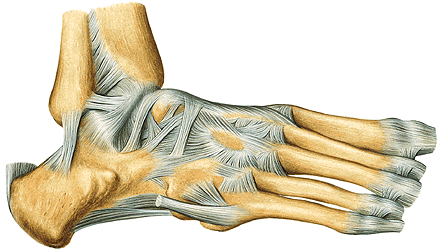 C) Articulatio calcaneocuboidea (ventrolaterální část dolního zánártního kloubu)
Kloubní plošky: facies artic. cuboidea calcanei, facies art. na os cuboideum  

Pomocná zařízení: lig. calcaneocuboideum plantare
                                 lig. plantare longum
                                 lig. bifurcatum = lig. calcaneocuboideum (dorsale)
Typ kloubu: sedlový, funkční jednotka s art. subtalaris a talocalcaneonavicularis
Pohyby: vnitřní rotace (pronace), vnější rotace (supinace)
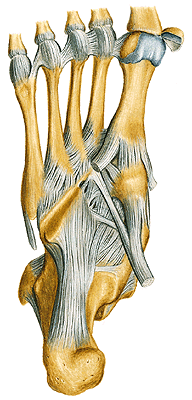 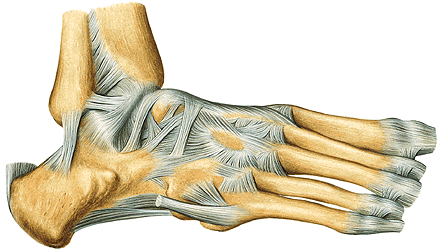 „Articulatio tarsi transversa“ (Chopartův kloub)
Kloubní plošky: caput tali + os naviculare a os cuboideum + calcaneus
Pomocná zařízení:      
lig.bifurcatum = lig. calcaneocuboideum dorsale  a lig. calcaneonaviculare dorsale 
                                             (exartikulace chodidla)
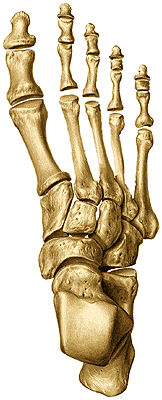 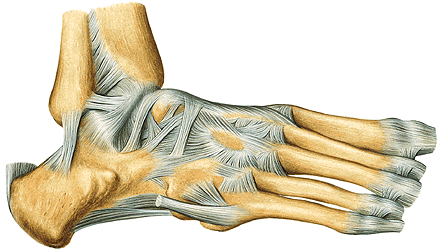 D) Articulatio cuneonavicularis
Kloubní plošky: spojení kostí klínových a os naviculare
Pomocná zařízení:  
  ligg. cuneonavicularia plantaria et dorsalia
  ligg. intercuneiformia dorsalia, plantaria et interossea
Typ kloubu: amfiartróza
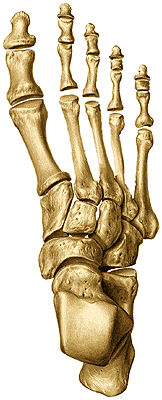 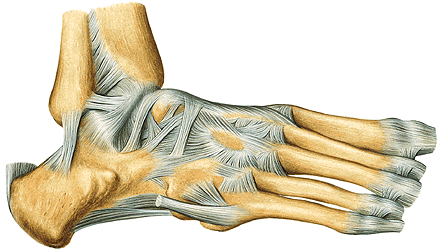 E) Articulatio cuneocuboidea
Kloubní plošky: spojení laterální kosti klínové a os cuboideum
Pomocná zařízení:  ligg. cuneocuboidea (dorsale, plantare et interosseum) 
Typ kloubu: amfiartróza
F) Articulationes intercuneiformes
Kloubní plošky: spojení kostí klínových
Pomocná zařízení:  ligg. intercuneiformia dorsalia, plantaria, interossea 
Typ kloubu: amfiartróza
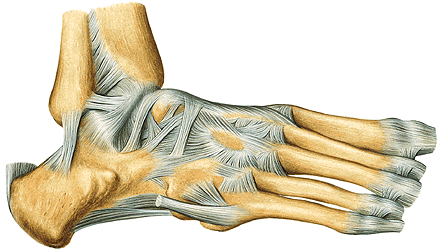 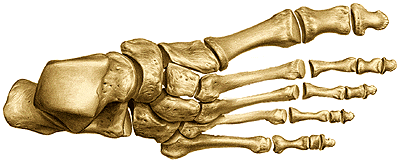 Articulationes tarsometatarsales (Lisfrankův kloub)
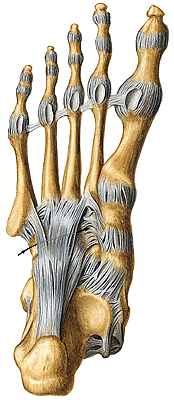 Kloubní plošky: báze metatarzů,  ossa cuneiformia, os cuboideum
Pomocná zařízení: ligg. tarsometatarsea dorsalia, plantaria et interossea
Typ kloubu: amfiartróza (exartikulace prstů)

Spojení s artt. intermetatarseae 
(ligg. metatarsea dorsalia, plantaria et interossea)
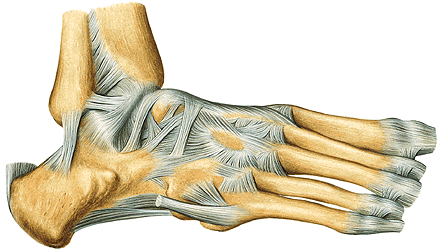 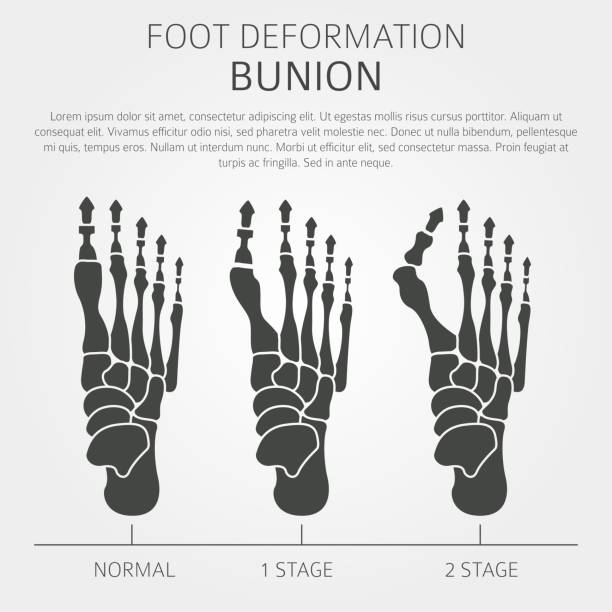 Articulationes metatarsophalangeae
Kloubní plošky: hlavičky metatarsů, báze proximálních článků prstů
Pomocná zařízení: 
fibrocartilagines plantares
ligg. collateralia 
lig. metatarseum  transversum profundum
Pohyby: flexe, extenze, abdukce a addukce
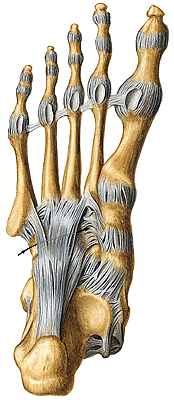 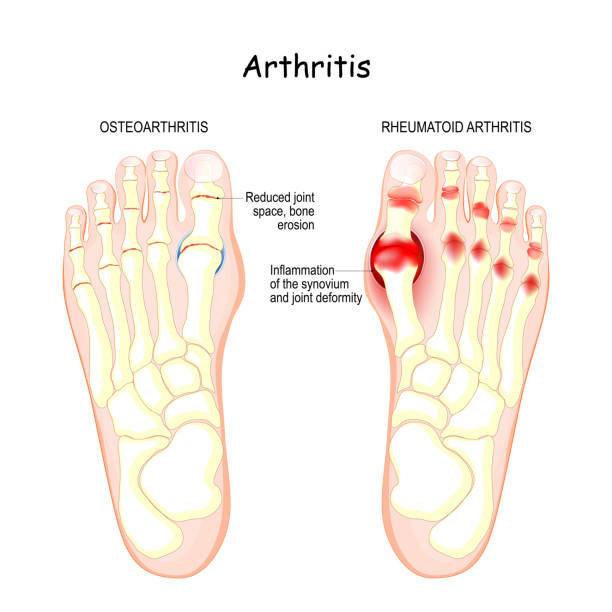 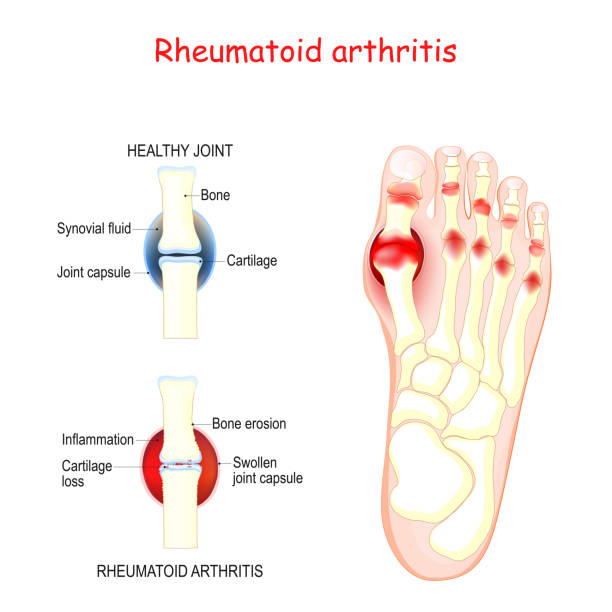 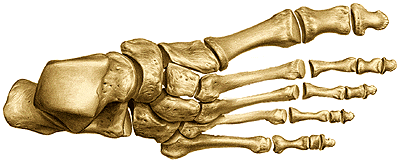 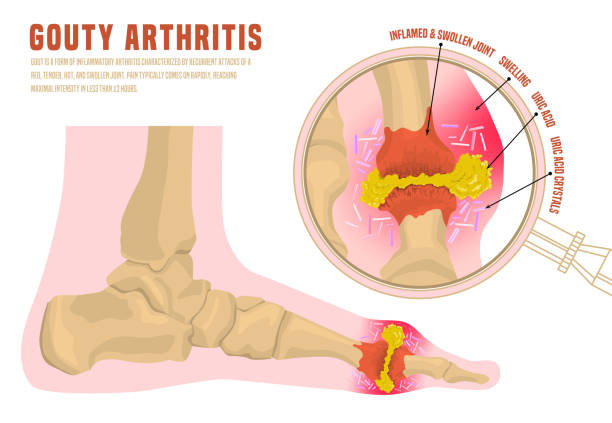 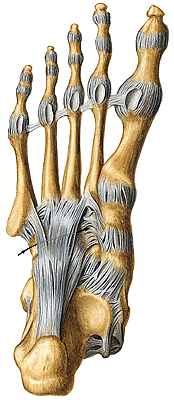 Articulationes interphalangeales
Kloubní plošky: 
Pomocná zařízení: 
fibrocartilagines plantares
ligg. collateralia 
Pohyby: flexe, extenze
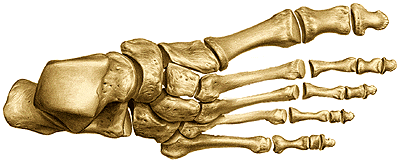 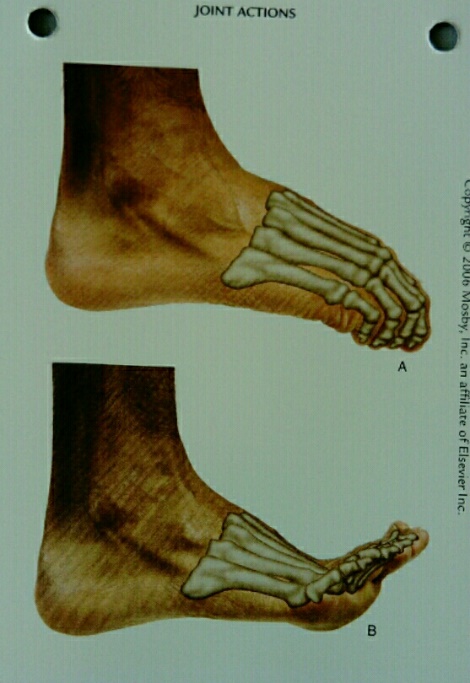 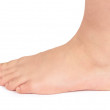 Klenba nožní
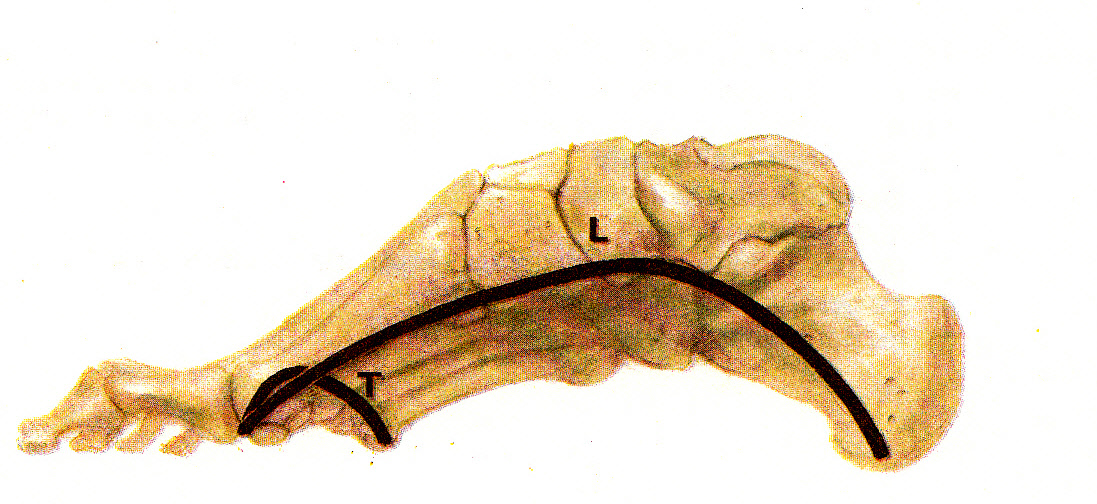 Noha klenuta podélně i příčně

Podélná klenba - mediální  a laterální
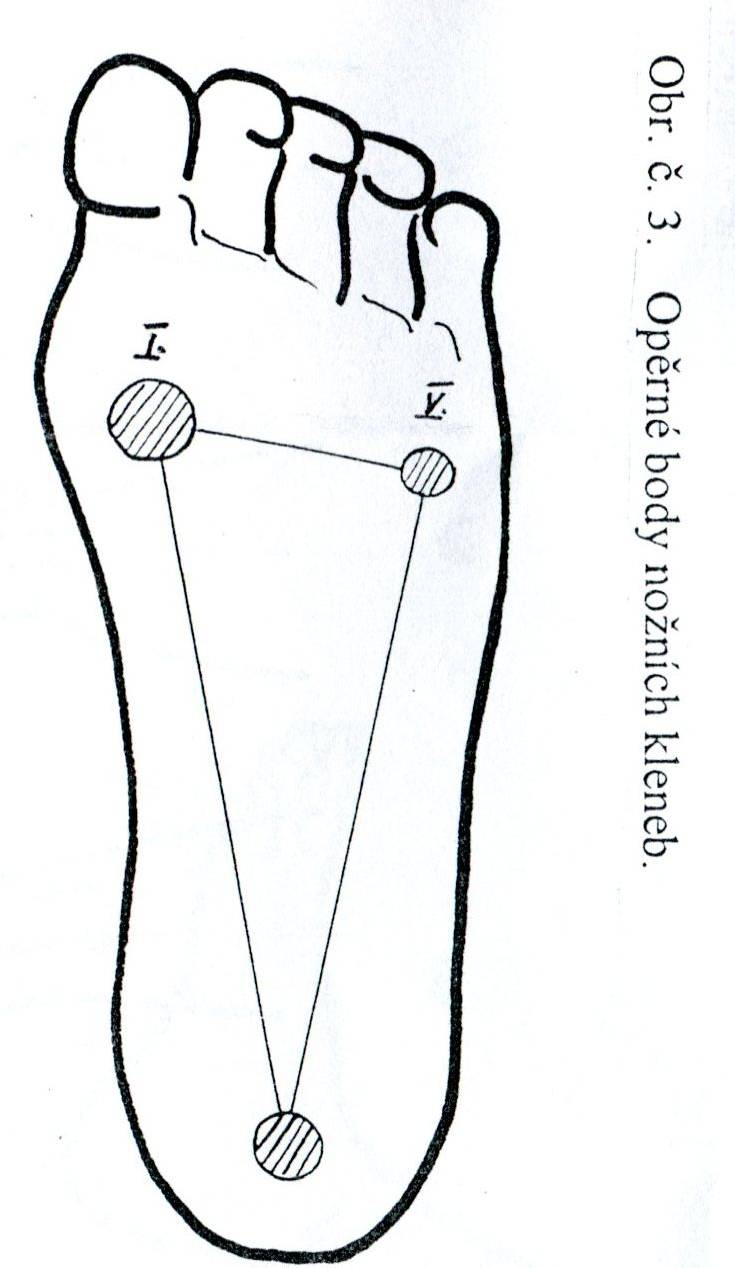 Význam:
pružná elastická chůze
správné odvíjení nohy od podložky
ochrana cév a nervů
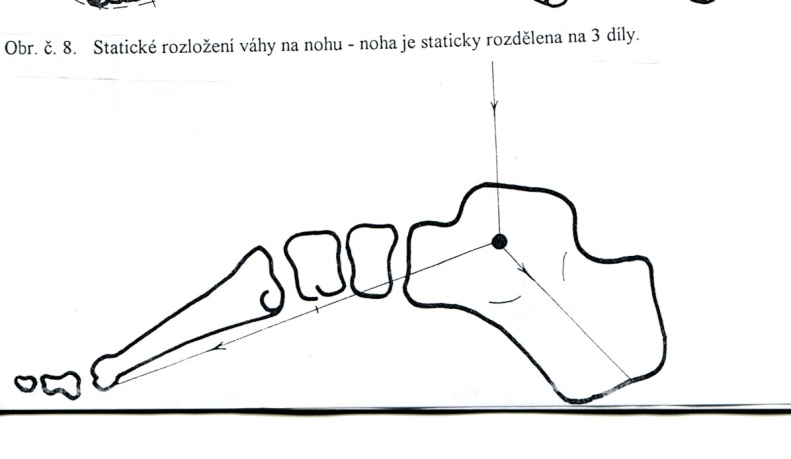 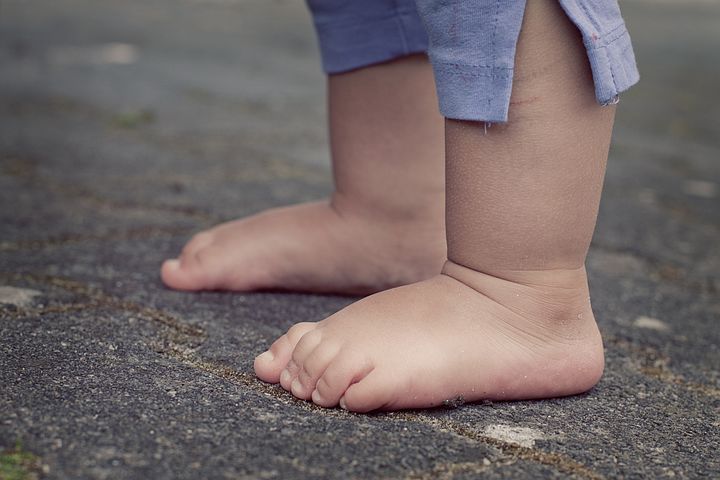 Podélná klenba nožní
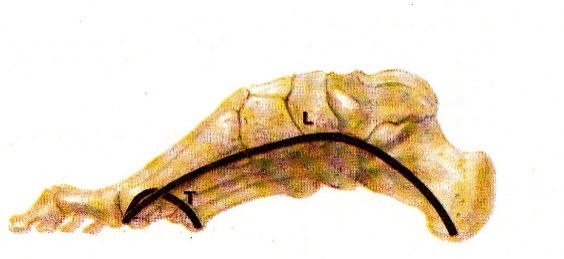 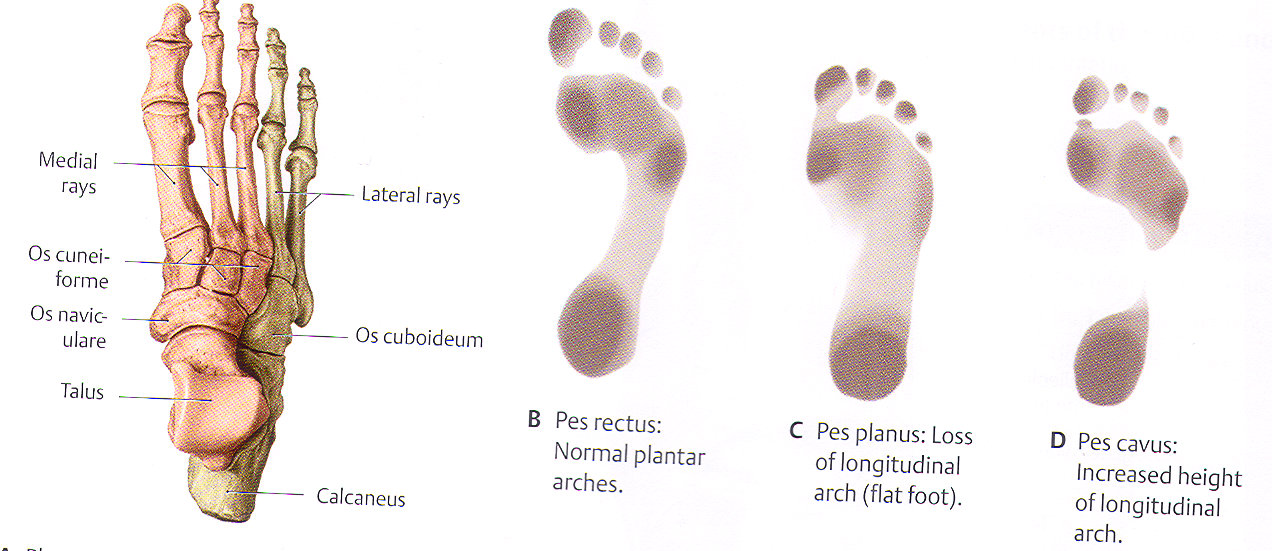 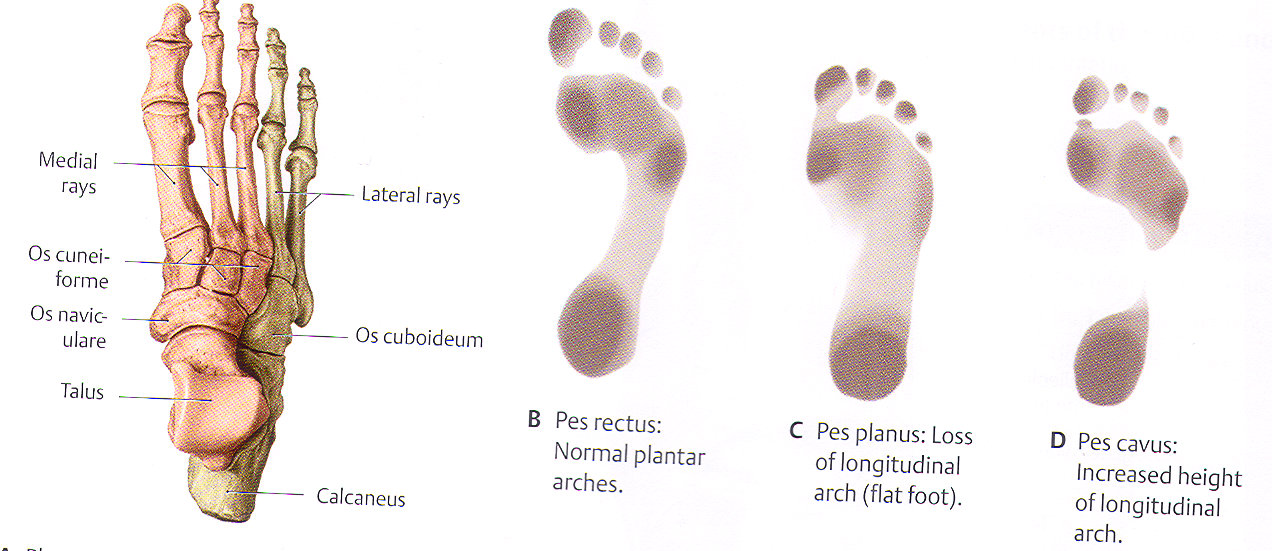 skelet nohy (mediální a laterální paprsek)
aponeurosis plantaris
plantární vazy  (lig. plantare longum)
svaly 
(m. tibialis post., flexory prstů)
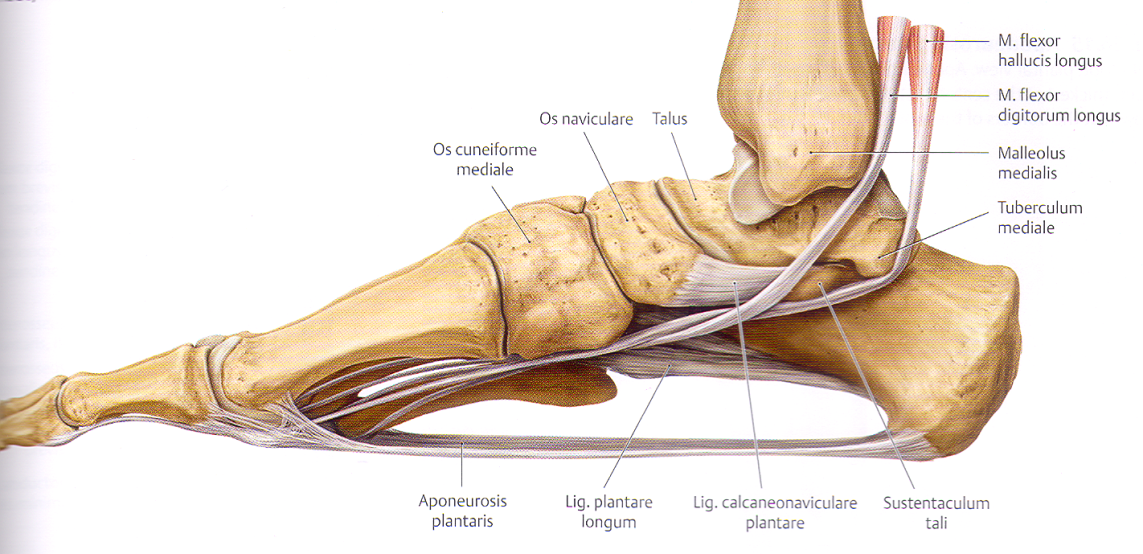 Příčná klenba nožní
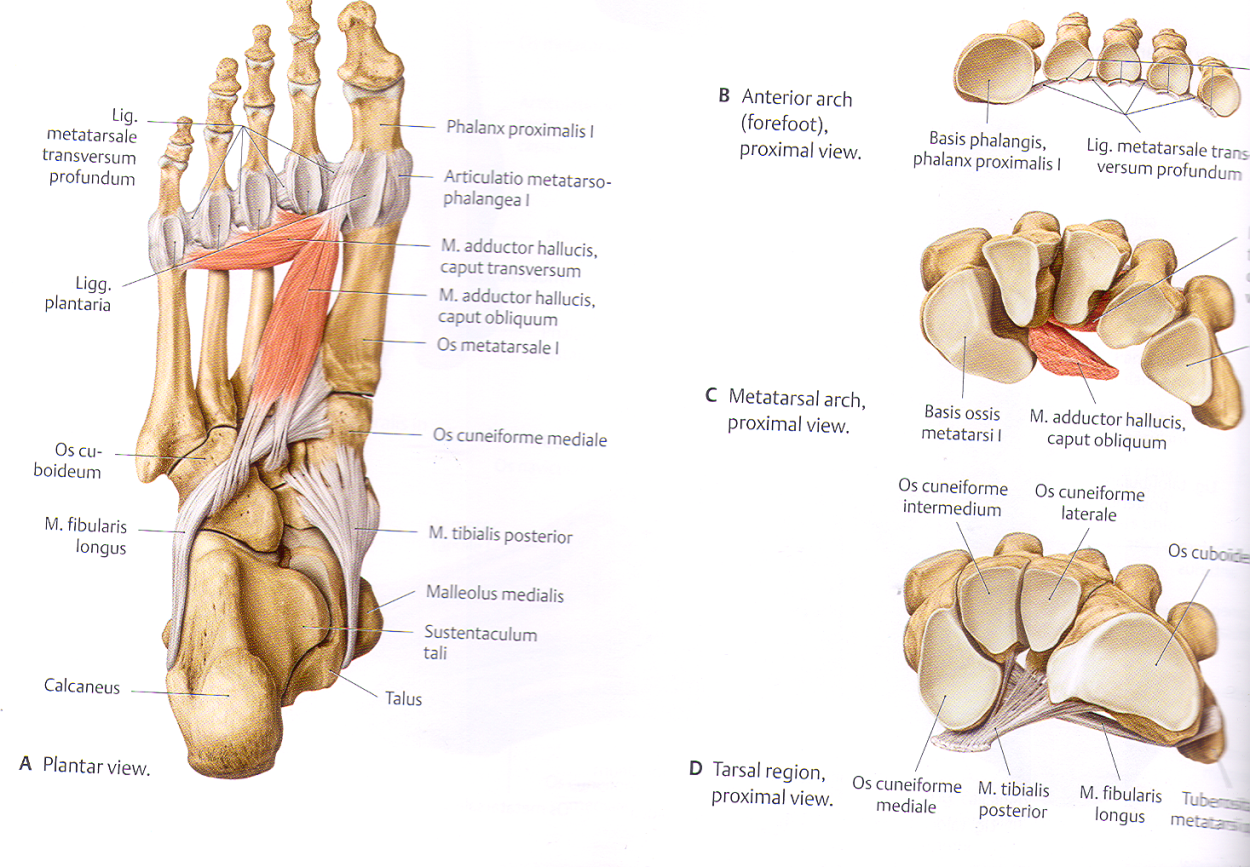 Příčná klenba proximální (ossa cuneiformia)
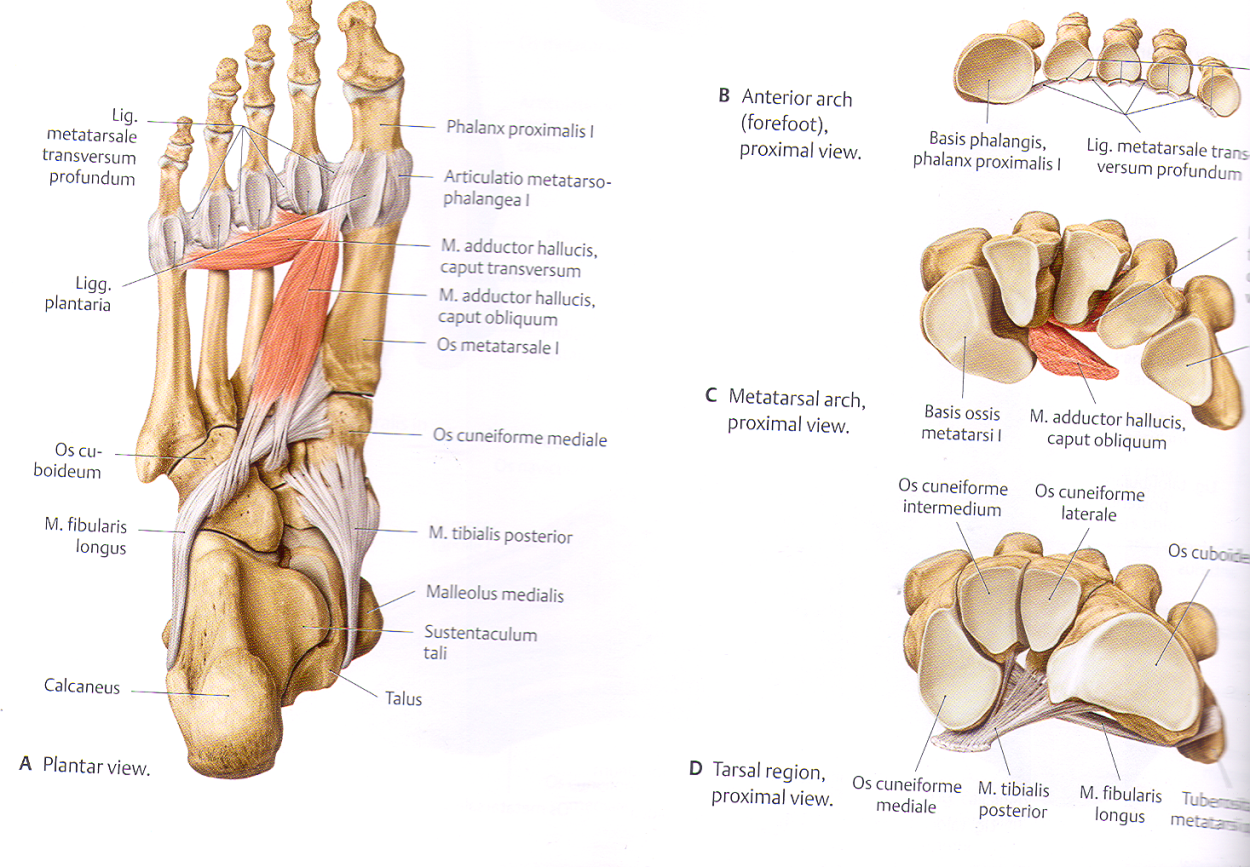 Příčná klenba distální (hlavičky metatarsů)
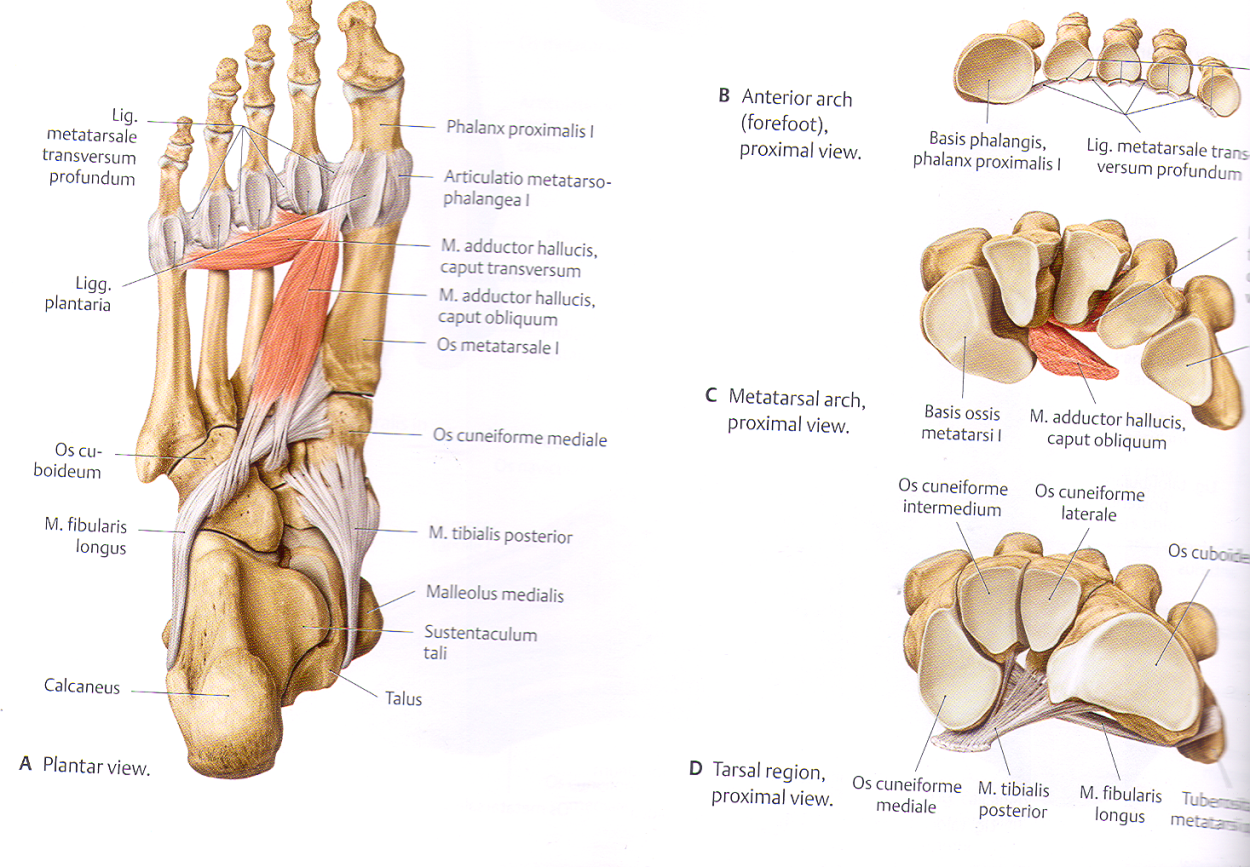 m. fibularis longus
m. tibialis ant. a post.
příčné vazy
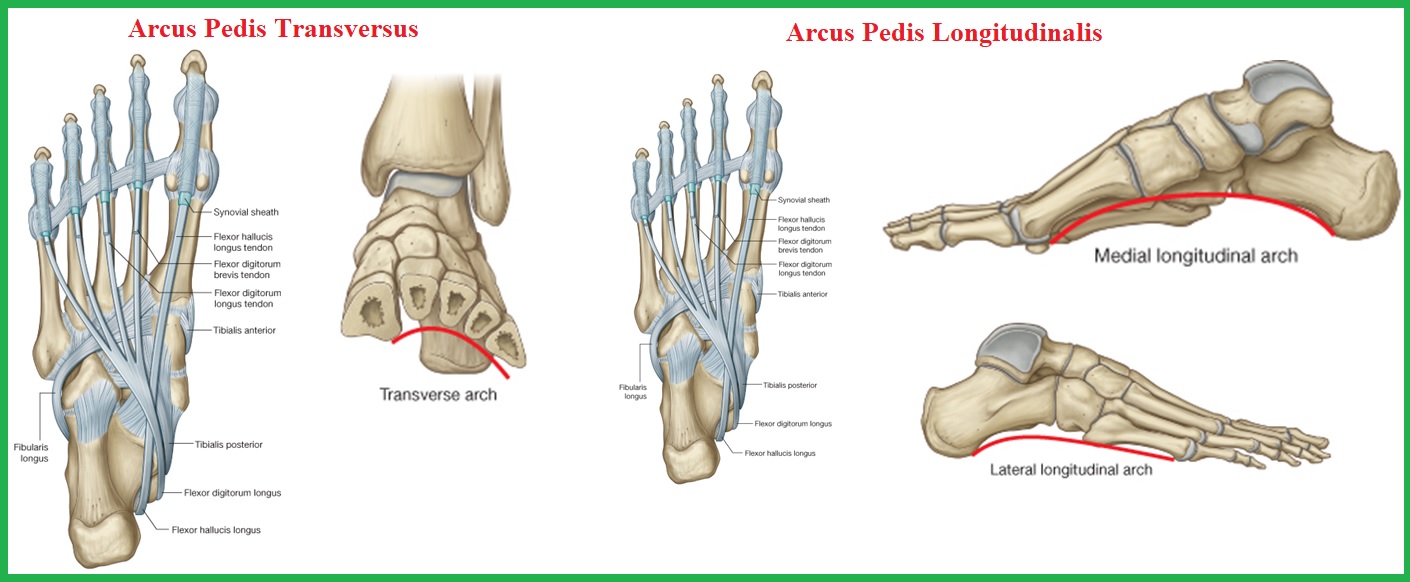 Calcar calcanei
Inverze nohy =  plantární flexe, addukce a supinace nohy
Everze = dorsální flexe, abdukce a pronace nohy
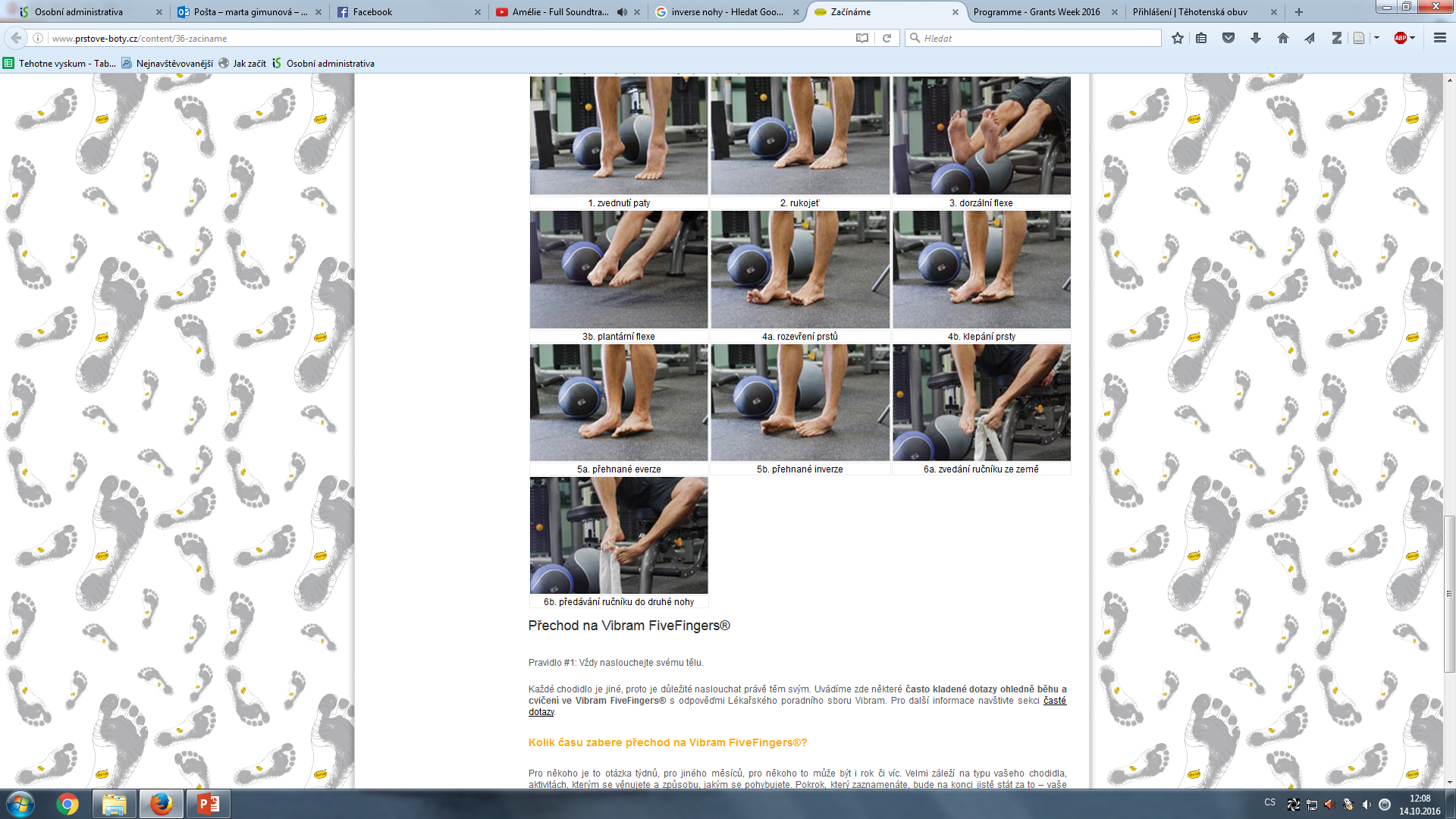 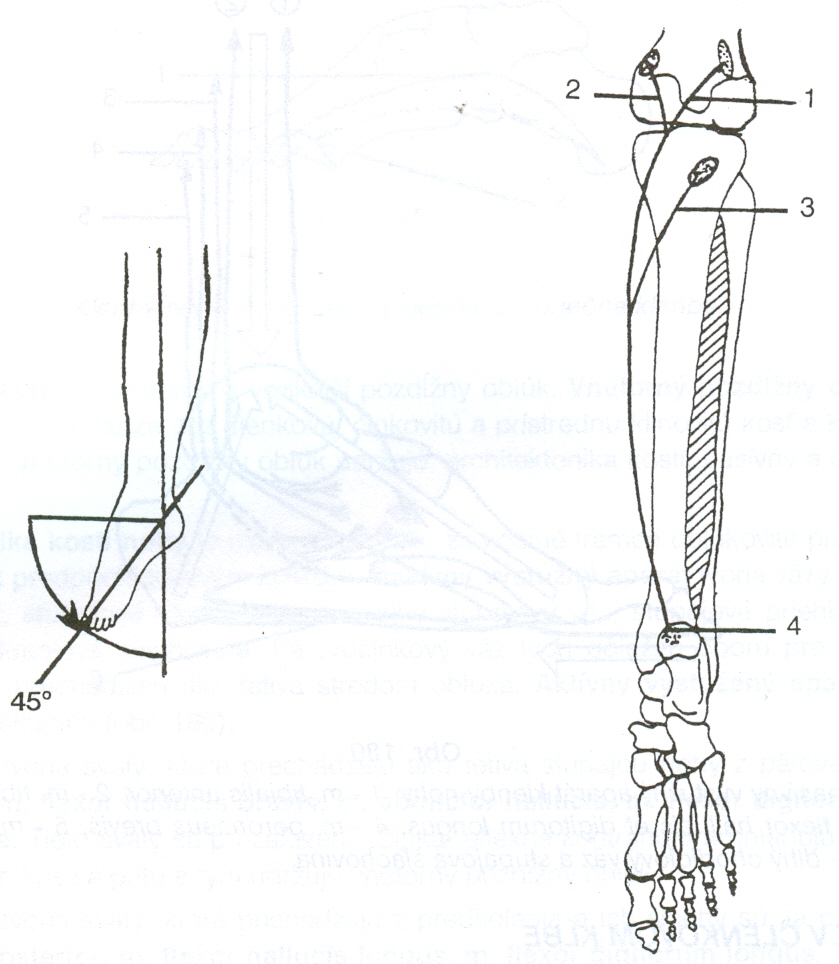 PLANTÁRNÍ FLEXE – 
PROPNUTÍ ŠPIČEK
m. triceps surae
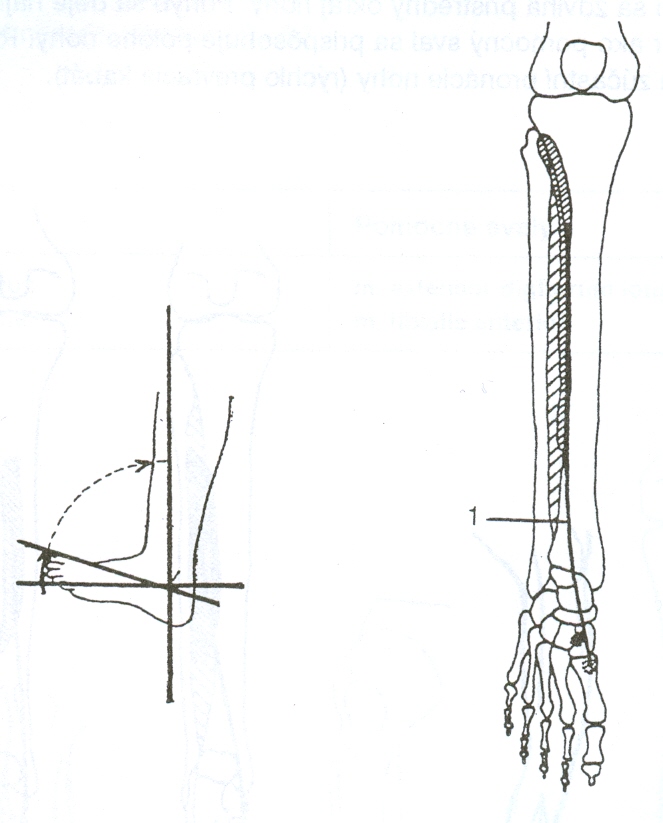 DORZÁLNÍ FLEXE - FAJFKY
m. tibialis anterior
Pro přednášku byly použity obrázky z publikací:


Moore, K. L. (1992): Clinical oriented anatomy. Third edition. 
Williams&Wilkins, A Waverly Company.

Gilroy, A. M. et all. (2009): Atlas of Anatomy. Thieme New York, Stuttgart.

Putz, R. (2008):
Atlas of Human Anatomy Sobotta. Elsevier Books.

Platzer, W., Kahle, W., Leonhardt H. (1992): 
Locomotor system. Georg Thieme Verlag, Stuttgart, 
New York, 4th edition.

Čihák, R. (1987): Anatomie 1. Avicenum, Zdravotnické nakladatelství.